Flattening your flats or: How I learned to stop worrying and love the CBP
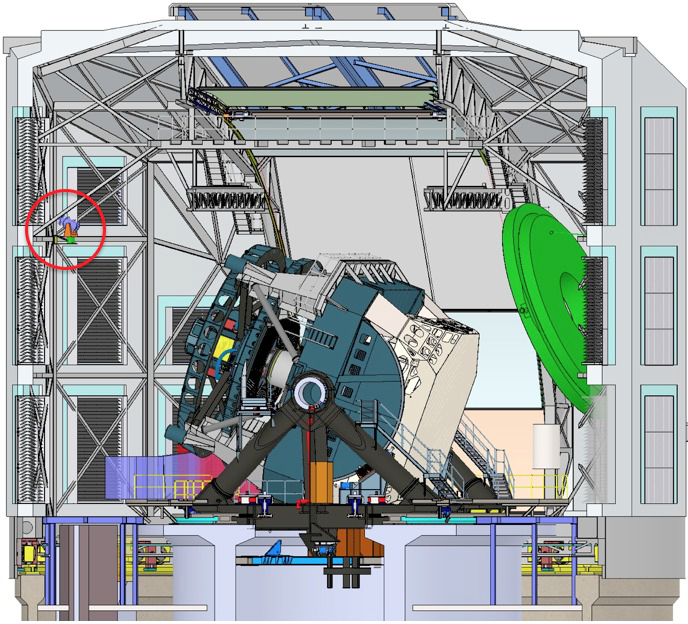 Merlin Fisher-Levine   -   Princeton
Why do we flat-field / what does it do?
Corrects for amplifier-to-amplifier gain variation & pixel-to-pixel QE
i.e. deals the conversion between ADU and incident photons
Quick history of flat-fielding:
Twilight flats
Nighttime sky flats
Conventional dome flats
What comes next?
Wide field camera → large gradients.
And what about the spectrum?
Time variable night-to-night
Time variable night-to-night
Night sky spectrum
Alt/az telescope + stray/scattered/ghosted light 
→ flat-fields depend on rotator position, >5% difference
Typically incorrect input spectrum, + lamp variability
Merlin Fisher-Levine   -   PACCD   -   BNL   -   Dec. 1st 2016
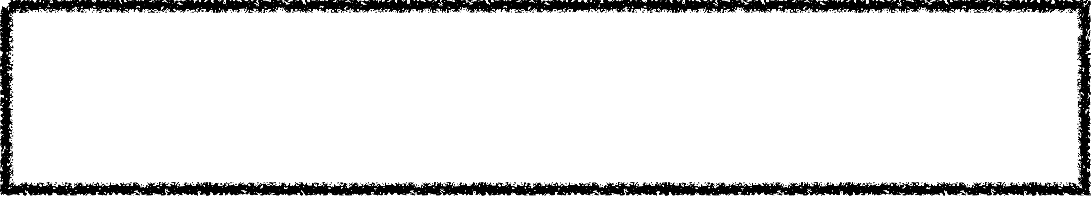 Why do we flat-field / what does it do?
Flat-fields with monochromatic illumination + a CBP
Corrects for amplifier-to-amplifier gain variation & pixel-to-pixel QE
i.e. deals the conversion between ADU and incident photons
Quick history of flat-fielding:
Twilight flats
Nighttime sky flats
Conventional dome flats
What comes next?
Wide field camera → large gradients.
And what about the spectrum?
Time variable night-to-night
Time variable night-to-night
Night sky spectrum
Alt/az telescope + stray/scattered/ghosted light 
→ flat-fields depend on rotator position, >5% difference
Typically incorrect input spectrum, + lamp variability
Merlin Fisher-Levine   -   PACCD   -   BNL   -   Dec. 1st 2016
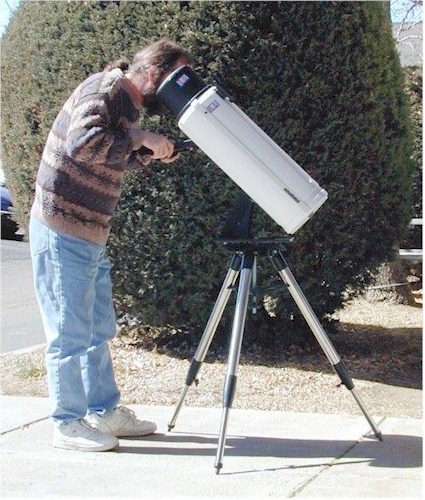 What is a CBP
Please note that despite the ponytail
and inept use of a telescope,
that is not Robert!
(You can tell from the shoes)
CBP stands for Collimated Beam Projector
Essentially, it’s a telescope “run backwards”
A telescope is a device which maps   angles to positions
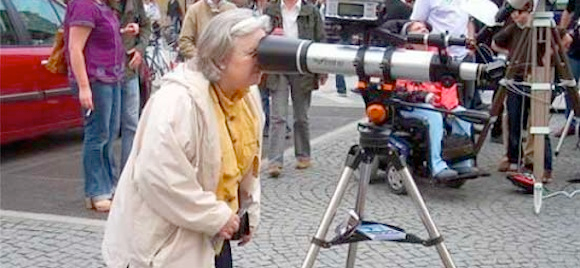 So reversing this…
A CBP is a telescope which takes a mask at what would have been its focal plane, and projects light through it.
Merlin Fisher-Levine   -   PACCD   -   BNL   -   Dec. 1st 2016
What is a CBP
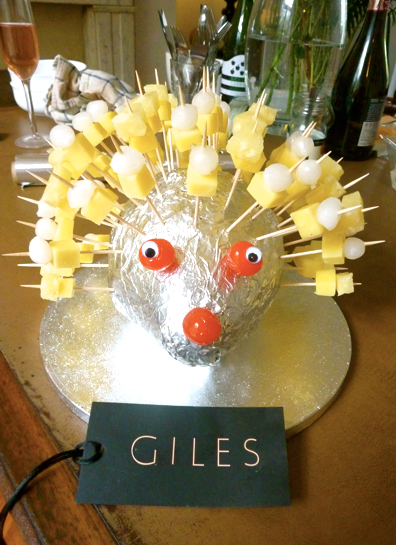 CBP stands for Collimated Beam Projector
Essentially, it’s a telescope “run backwards”
A telescope is a device which maps   angles to positions
So reversing this…
This results in multiple “pencil-beams” of light coming out of the CBP
The angles at which these beams exit the CBP are defined by the position of the holes in the mask
(see Giles the cheese hedgehog)
Merlin Fisher-Levine   -   PACCD   -   BNL   -   Dec. 1st 2016
What is a CBP
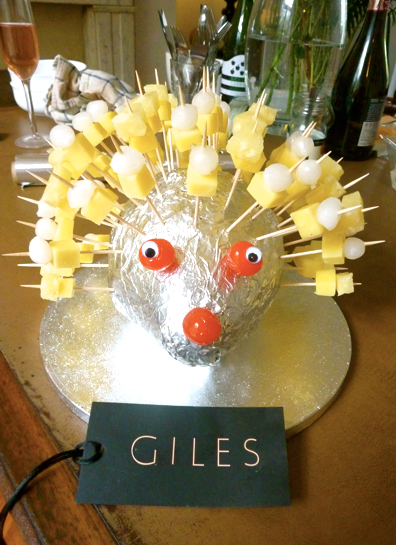 CBP stands for Collimated Beam Projector
Essentially, it’s a telescope “run backwards”
A telescope is a device which maps   angles to positions
So reversing this…
The mask pattern is therefore re-imaged by the observing telescope onto its focal plane
Meaning we can place spots of our choosing at will
Merlin Fisher-Levine   -   PACCD   -   BNL   -   Dec. 1st 2016
But why?
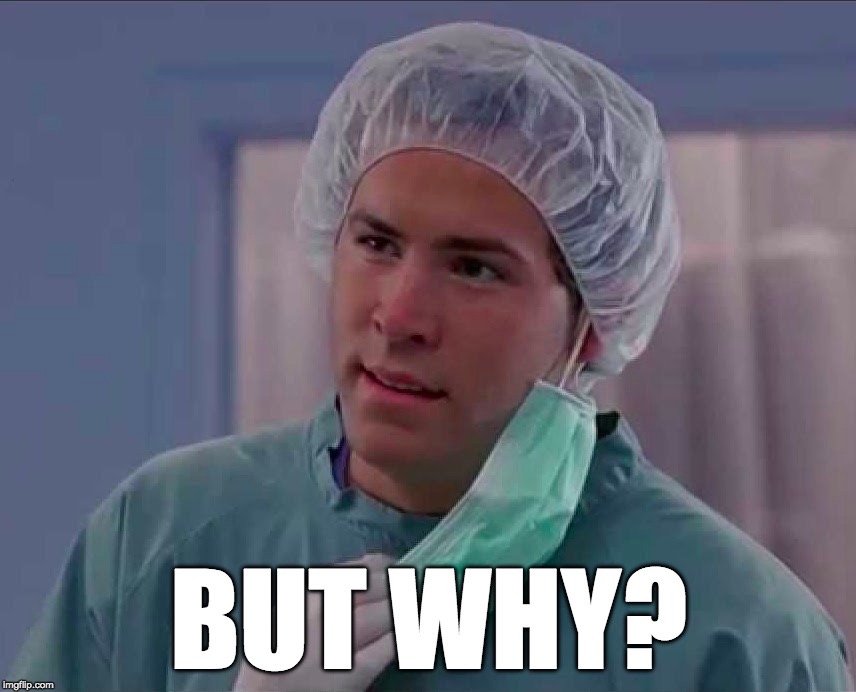 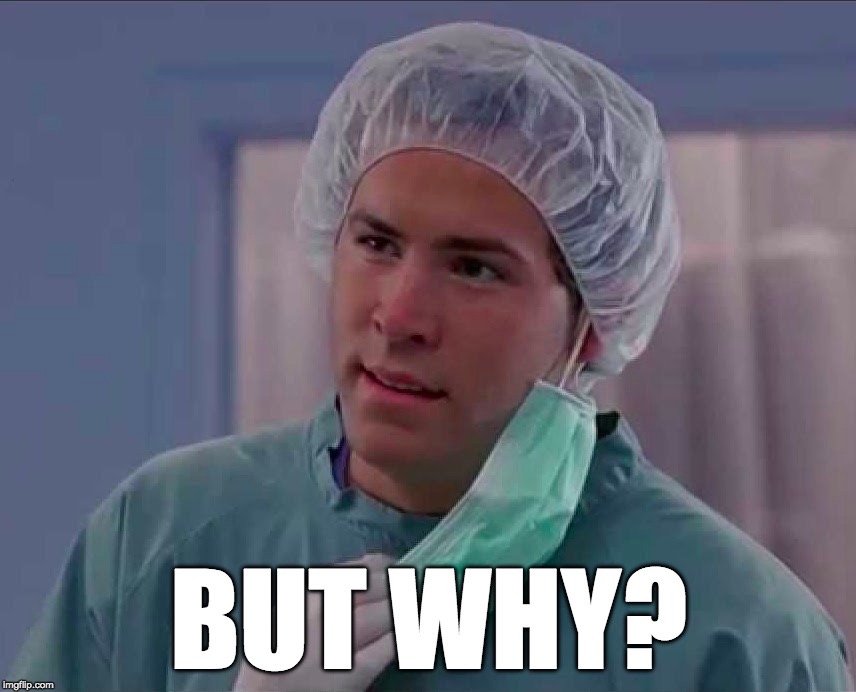 Because it mimics a (monochromatic) source at infinity
And because the diameter of these output beams              == the diameter of the CBP telescope (~30cm)
it’s finite (unlike the planar wavefront from stars)
and therefore only samples a portion of the optics of the main telescope (primary mirror, filters etc.)
These properties mean it can be used for all sorts of fun things…
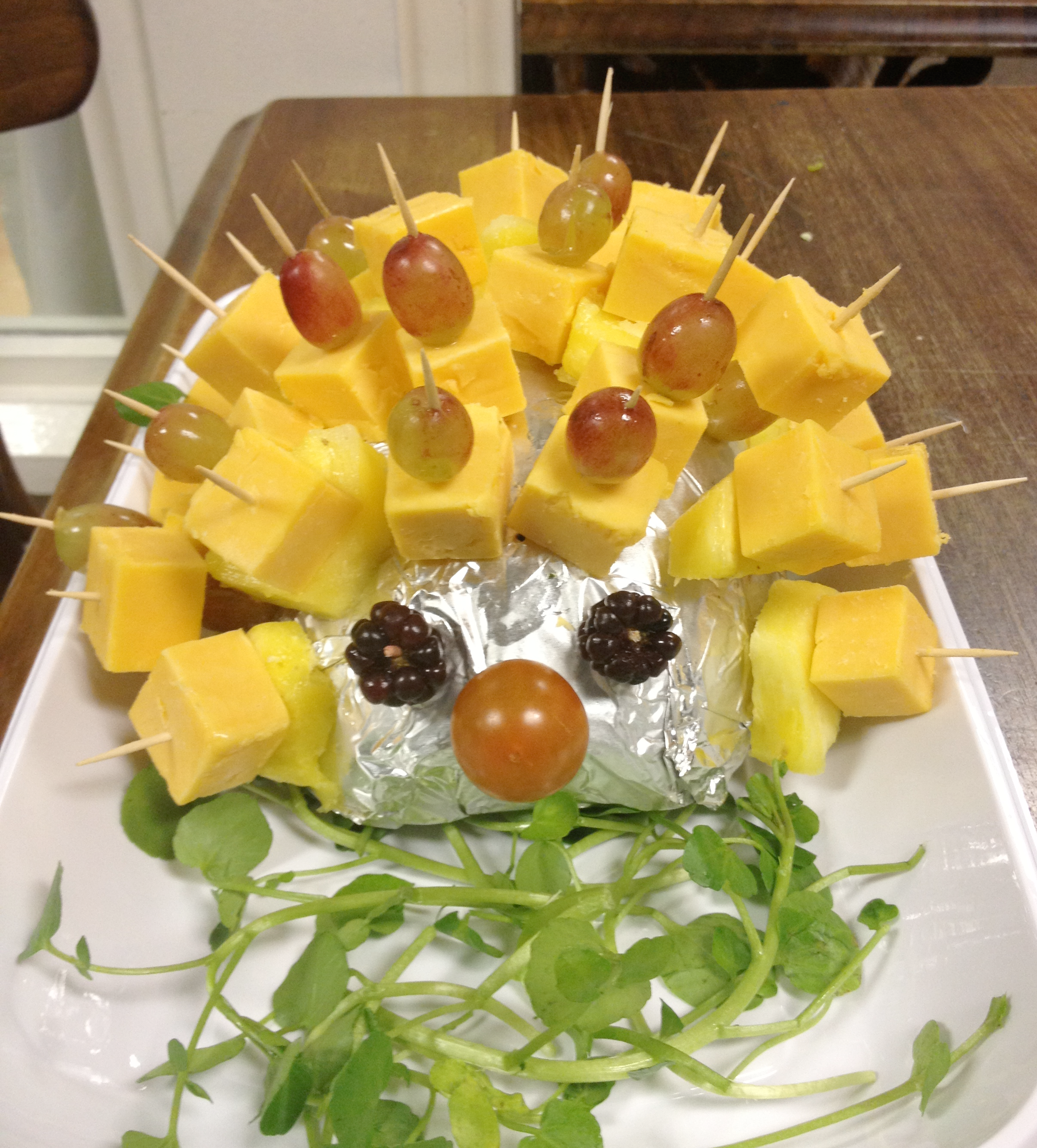 Merlin Fisher-Levine   -   PACCD   -   BNL   -   Dec. 1st 2016
Like what?
A Collimated Beam Projector allows us to:
Make ‘photometric flat-fields’
And also, as an aside:
Monitor the filter transmission profiles, including as a function of position on the filter
Although we are assured that the LSST filter edges won’t move over time (unlike every filter ever made previously), it is probably prudent to confirm/measure this.
Provides a convenient alternative method to differentiate between between electronic crosstalk and optical ghosting, i.e. without relying on cosmics (low signal) or bleed trails (messy)
Measure absolute throughput (?!?!)
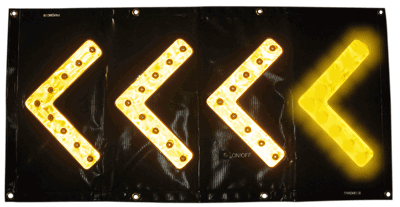 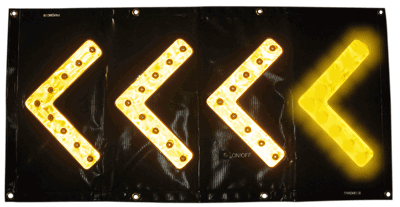 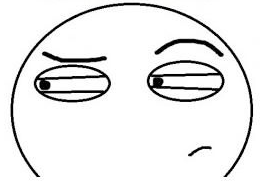 Merlin Fisher-Levine   -   PACCD   -   BNL   -   Dec. 1st 2016
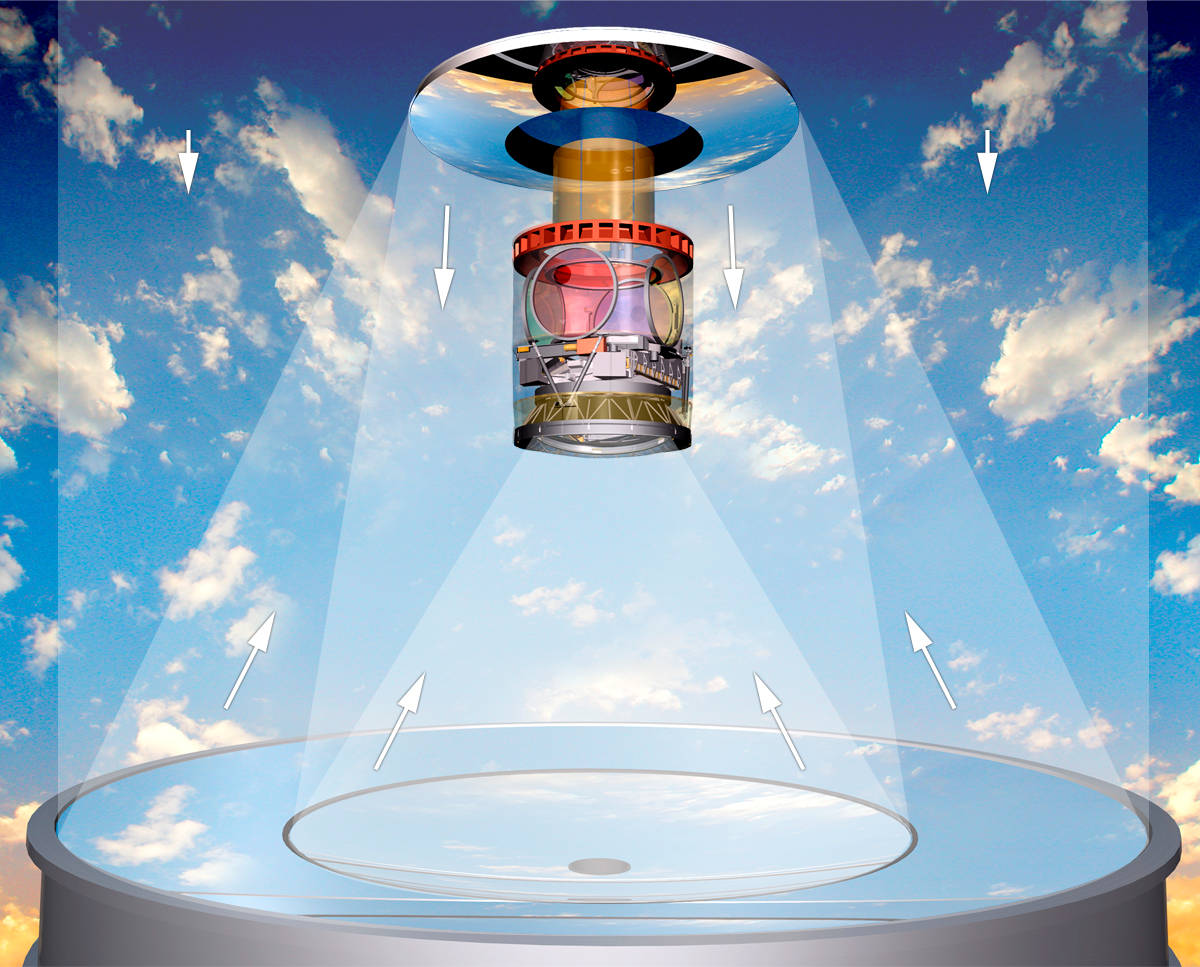 CBP
CBP
Variable definitions
System response function
Flat-field observation
Ssys = SQE  Spixel  Soptical
F = ( 1 + i + A ) Ssys
SQE = System response due to quantum efficiency
Soptical = System response from optical distortions
     (Different pixels subtend different areas on the sky)
Spixel = (static) pixel size variations: intrinsic variation, tree-rings
i = non-uniformity in the flat-field screen illumination
A = ghosting/scattered light from the flat-field screen
Other effects:
Vignetting - flat in λ, but degenerate with QE, opposite in sign to Soptical
Multiplicative
Multiplicative
Additive
Additive
Merlin Fisher-Levine   -   PACCD   -   BNL   -   Dec. 1st 2016
Flat-field Illumination (i)
i = 0.05x2
i = 0.05x2 + 0.05y2
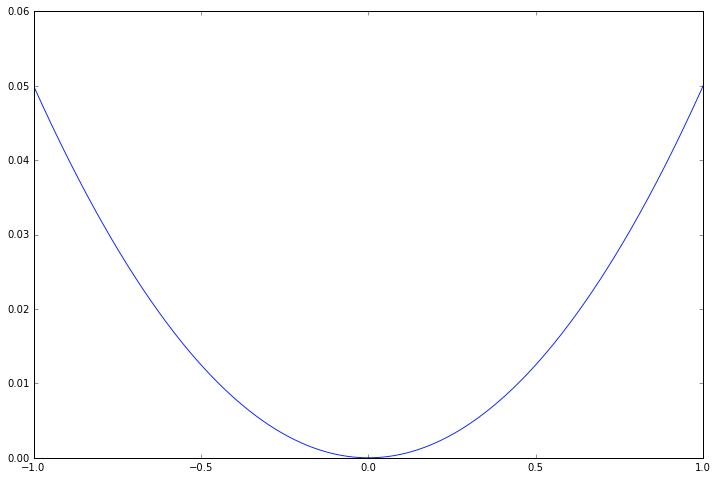 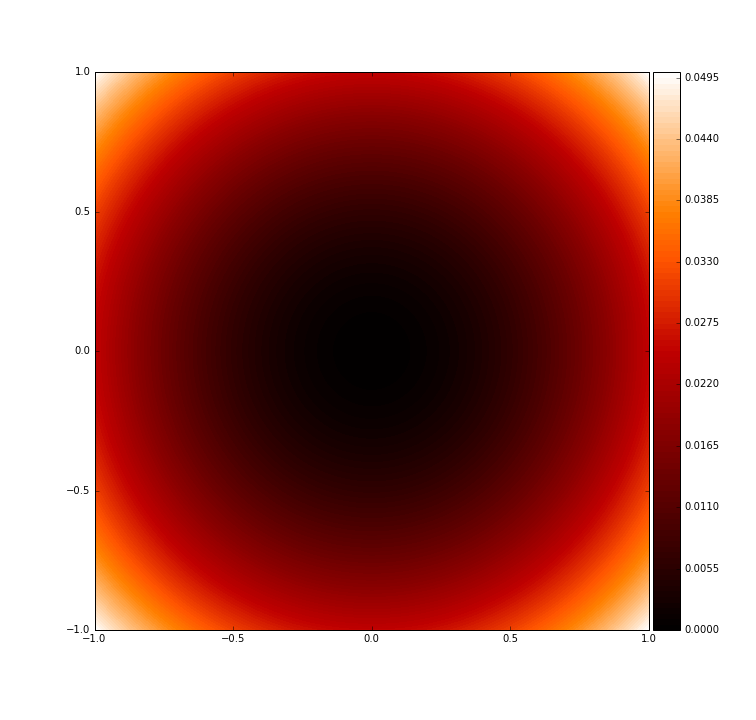 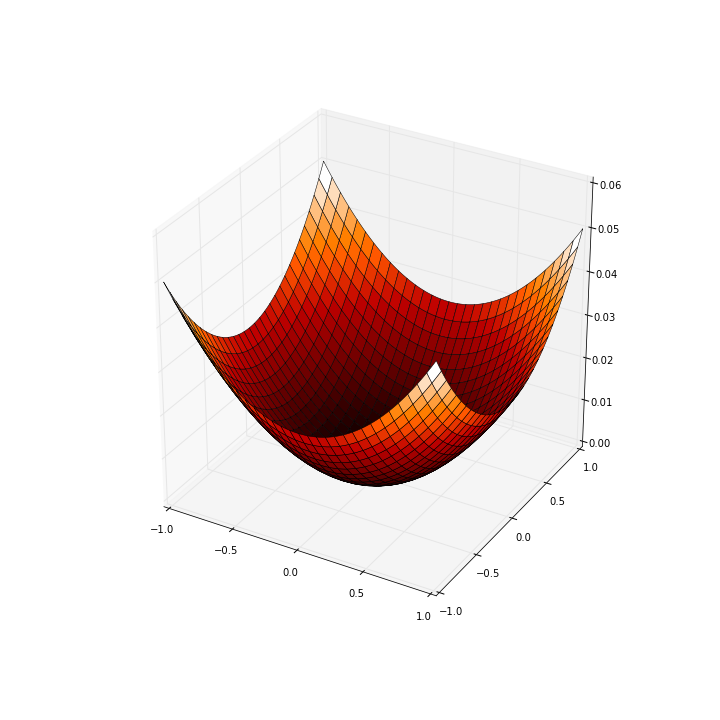 Figure credit: R. Lupton
1D
2D
Merlin Fisher-Levine   -   PACCD   -   BNL   -   Dec. 1st 2016
Ghosting (A)
A = -0.07 cos (2πx)
A = - (0.04 cos (πx) + 0.04 cos (πy))
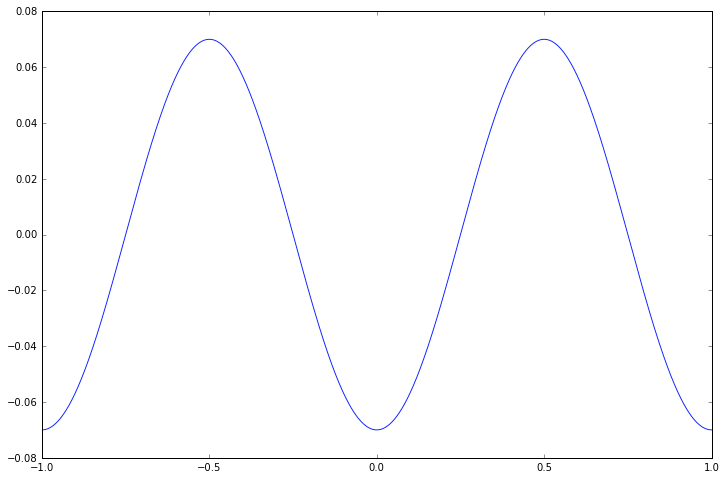 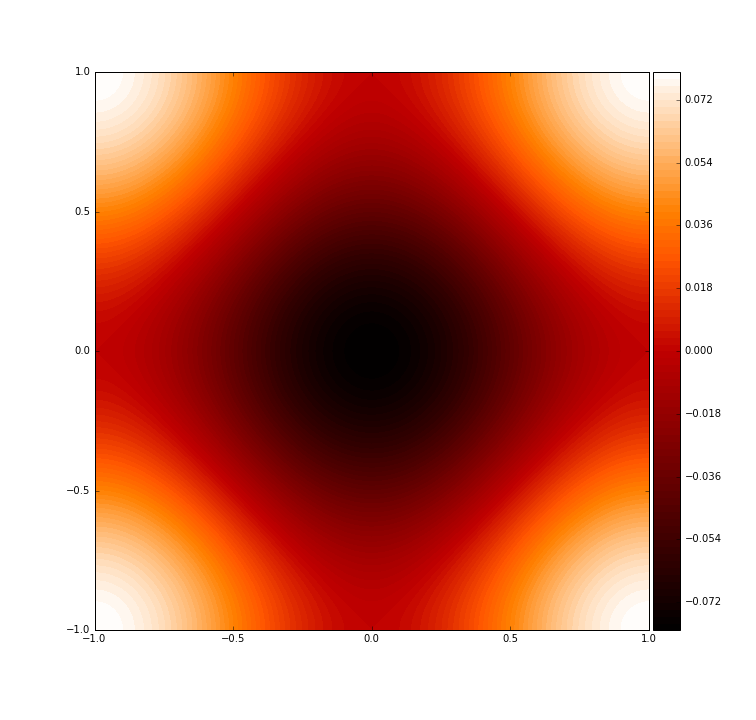 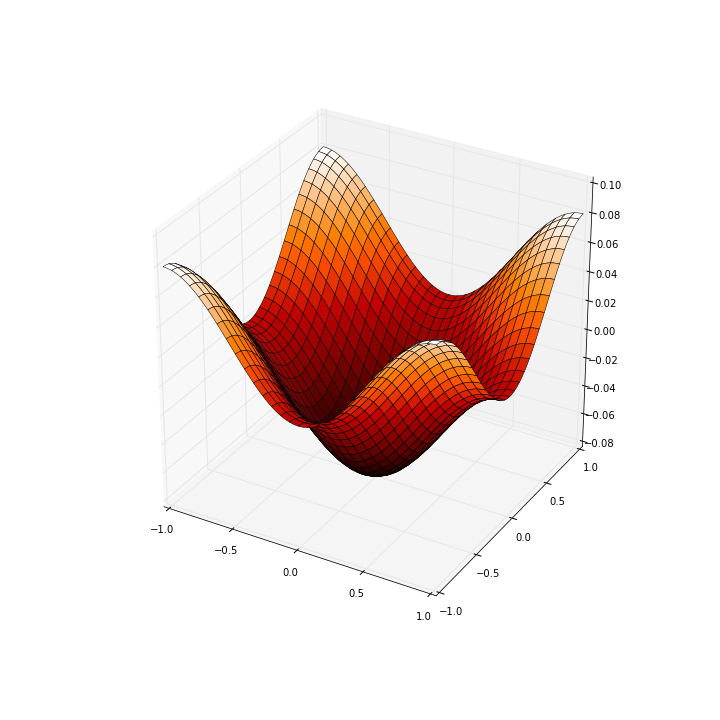 Figure credit: R. Lupton
|range| = 0.08
1D
2D
Merlin Fisher-Levine   -   PACCD   -   BNL   -   Dec. 1st 2016
Optical Distortion (Soptical)
Soptical = 1 + 0.1x4
Soptical = 1 + 0.1x4 + 0.1y4
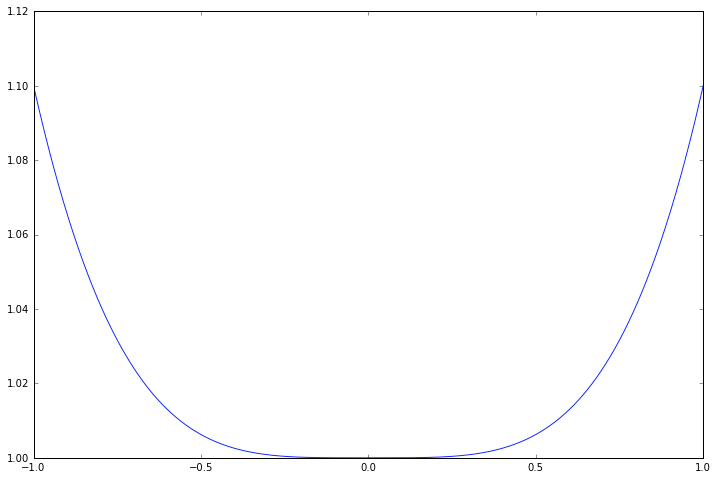 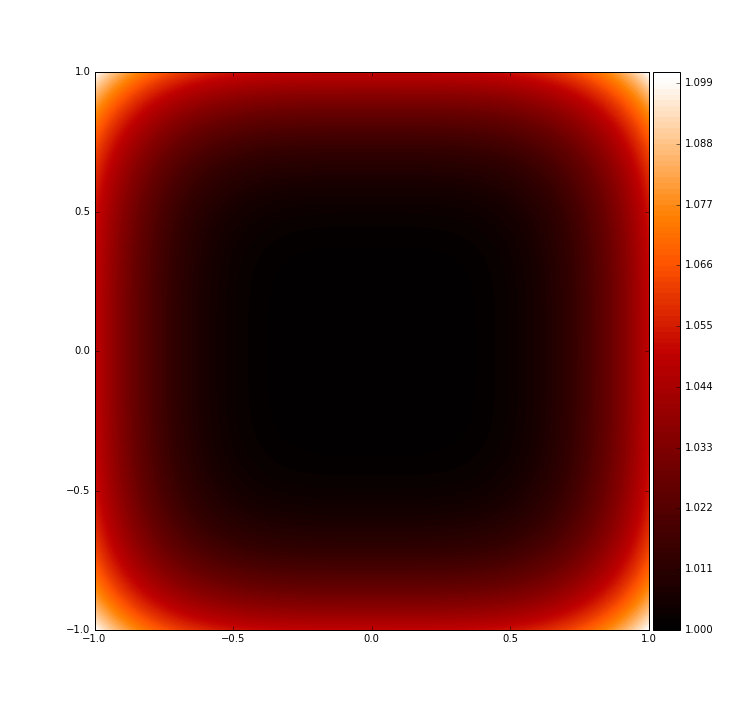 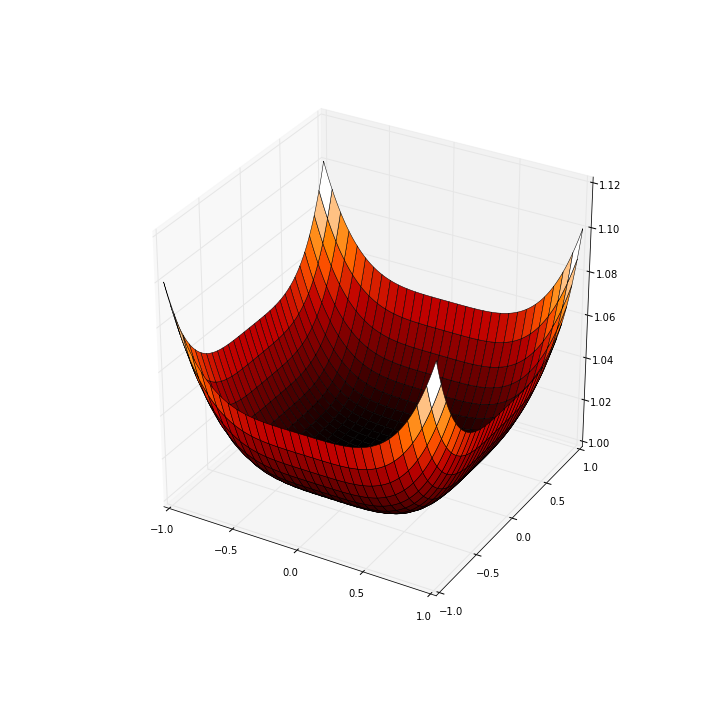 Figure credit: R. Lupton
1D
2D
Merlin Fisher-Levine   -   PACCD   -   BNL   -   Dec. 1st 2016
Quantum Efficiency (SQE)
SQE = piecewise linear
SQE = piecewise bi-linear
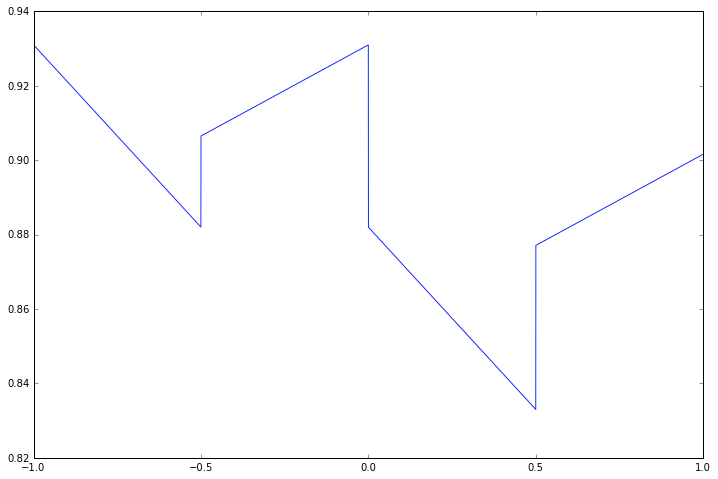 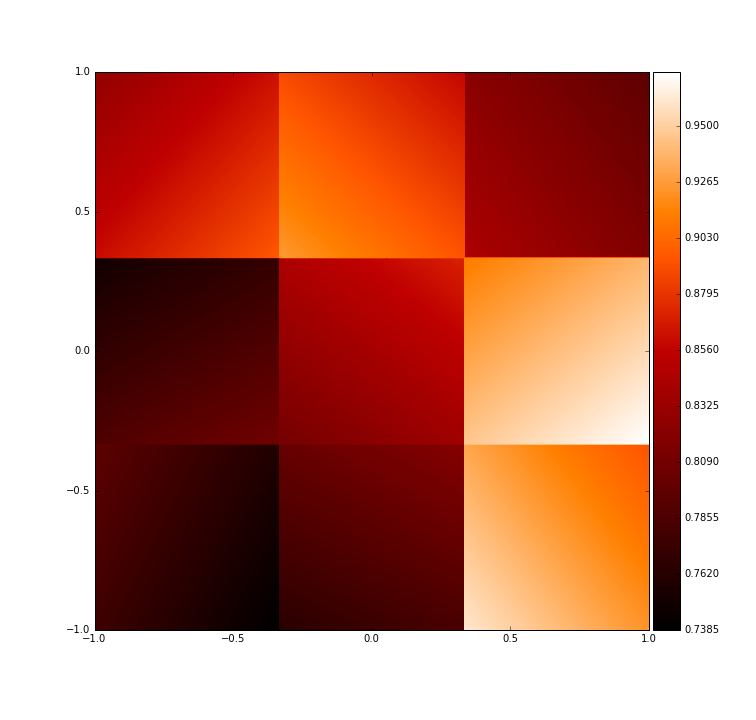 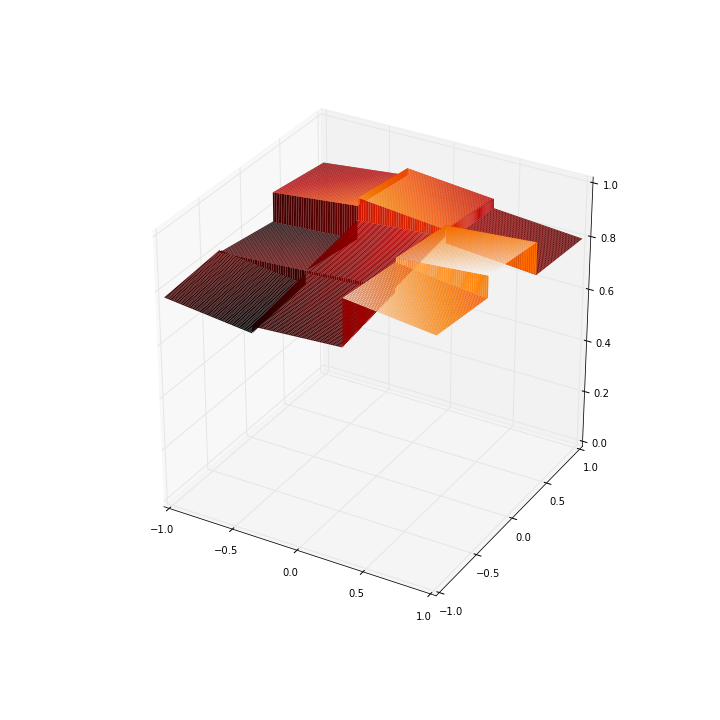 Figure credit: R. Lupton
Random gradients in x and y
Random nominal QE
range = 74-97%
(no chromaticity)
Introduces discontinuities
2D
Merlin Fisher-Levine   -   PACCD   -   BNL   -   Dec. 1st 2016
Pixel Sizes (Spixel)
Spixel = 1 + 0.01 sin(50πx)
Spixel = 1 + 0.01 sin(νi πx + ϕi)
ν = [59, 61, 67, 71, 73, 79, 83, 89, 97]
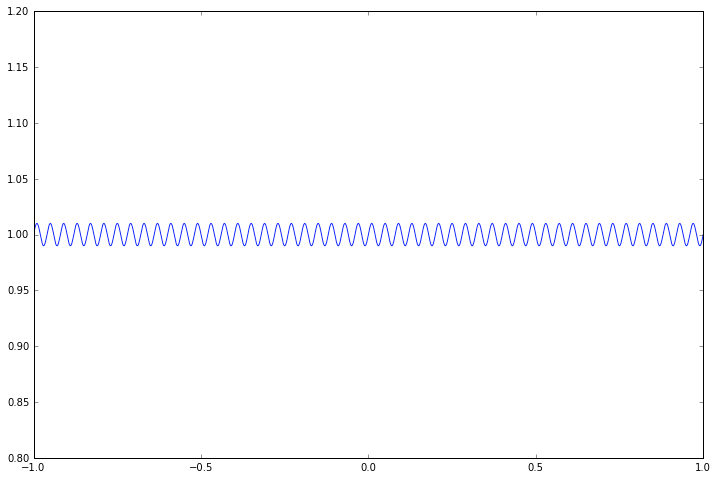 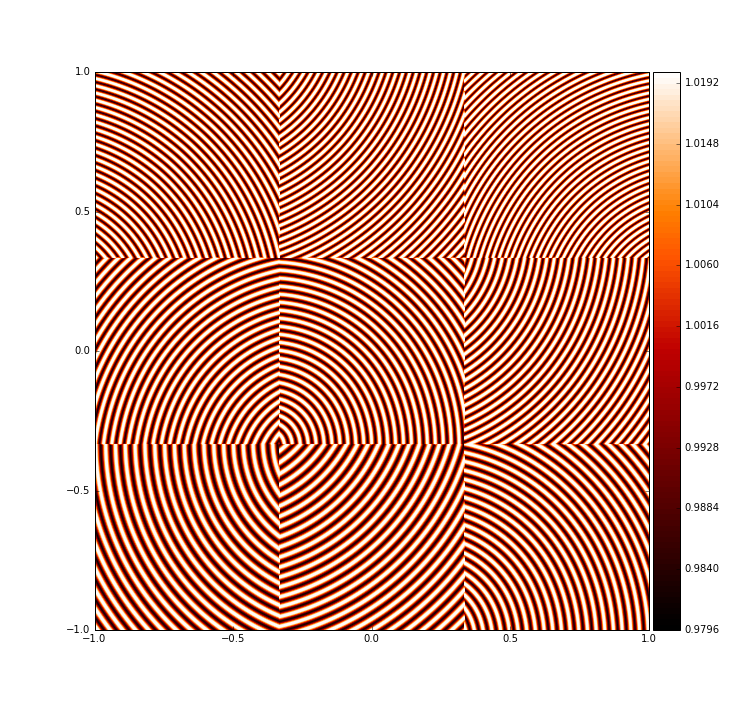 Figure credit: R. Lupton
Origins off-chip by random
    amount → random phase
Incommensurate periods
Random chip orientation
1D
2D
Merlin Fisher-Levine   -   PACCD   -   BNL   -   Dec. 1st 2016
Pixel Sizes (Spixel)
Spixel = 1 + 0.01 sin(50πx)
Spixel = 1 + 0.01 sin(νi πx + ϕi)
ν = [59, 61, 67, 71, 73, 79, 83, 89, 97]
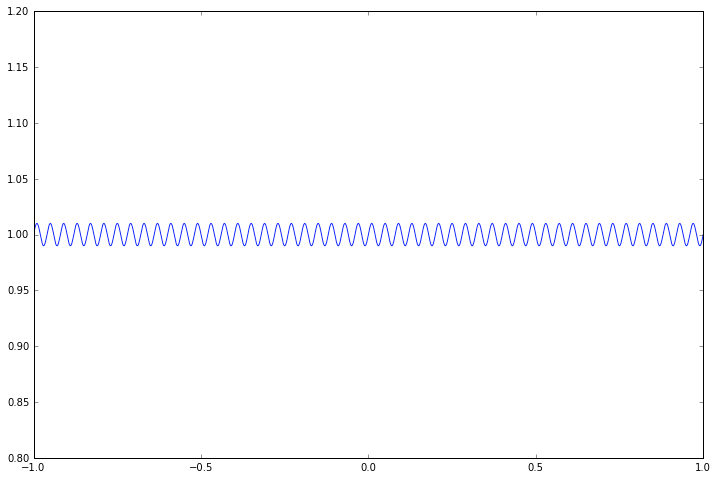 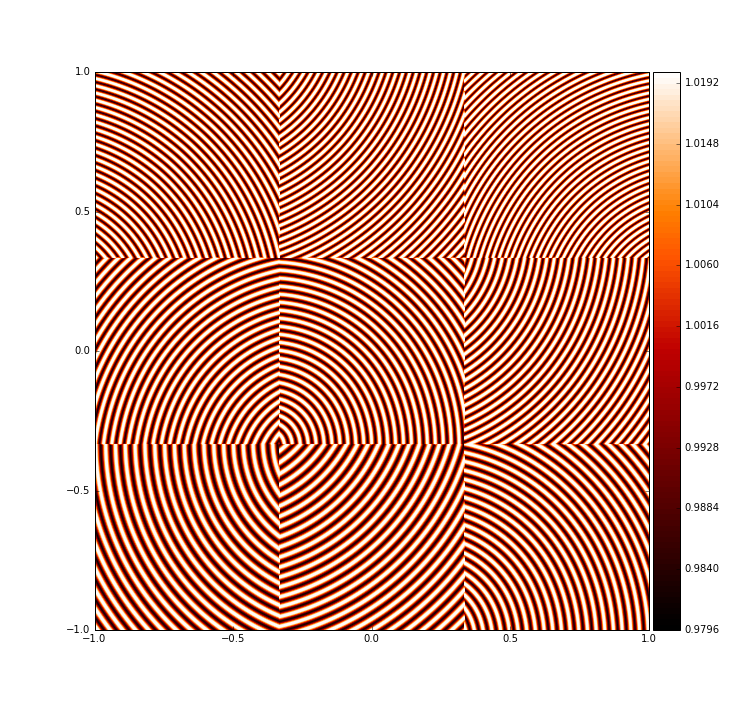 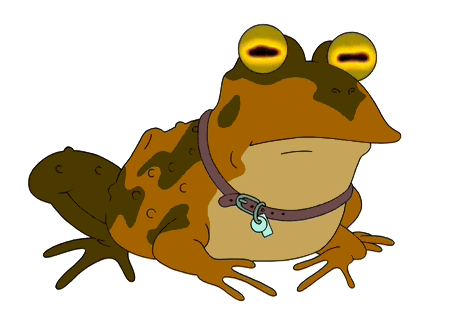 Figure credit: R. Lupton
Origins off-chip by random
    amount → random phase
Incommensurate periods
Random chip orientation
1D
2D
Merlin Fisher-Levine   -   PACCD   -   BNL   -   Dec. 1st 2016
Putting these together…
Merlin Fisher-Levine   -   PACCD   -   BNL   -   Dec. 1st 2016
System response function
Ssys = SQE  Spixel  Soptical
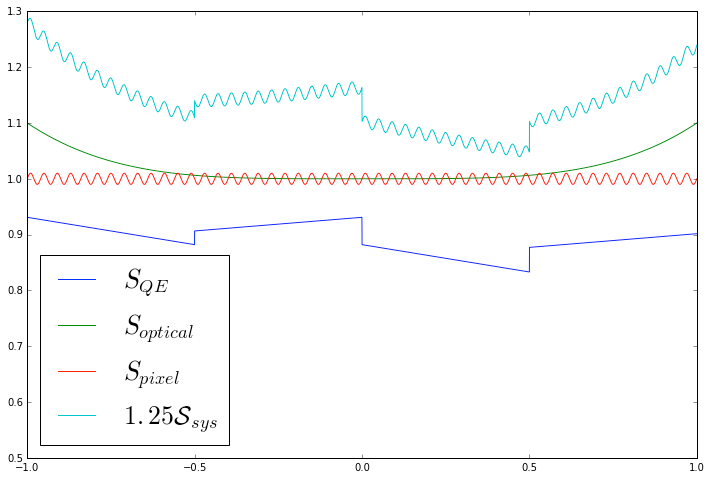 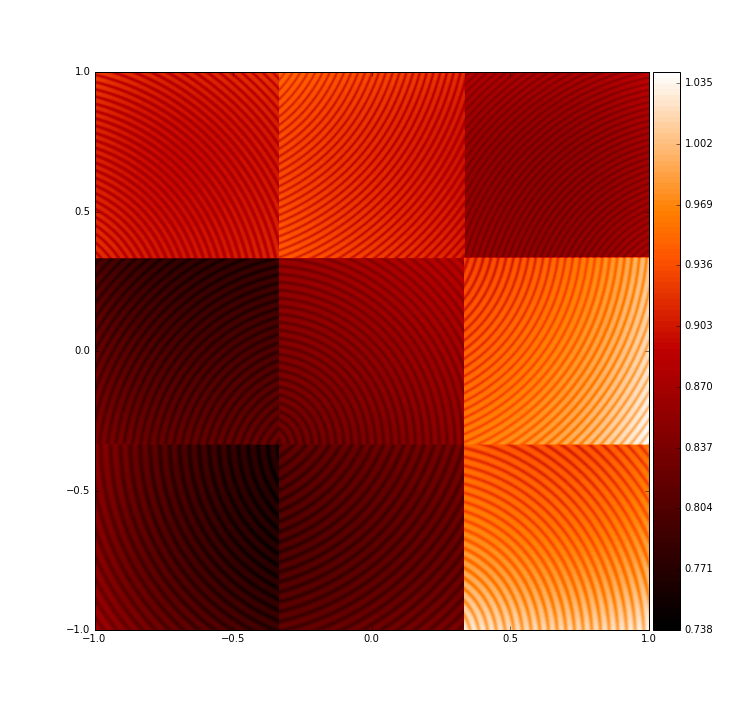 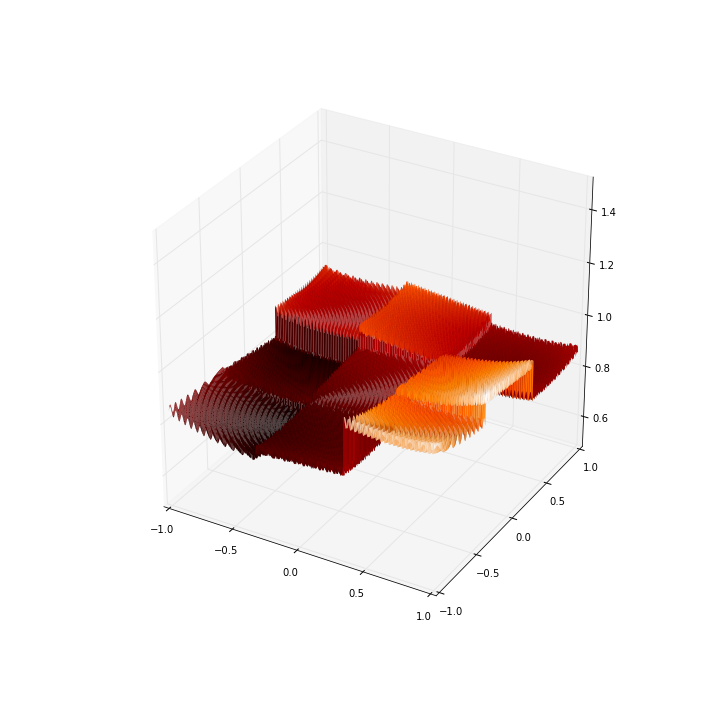 Figure credit: R. Lupton
1D
2D
Merlin Fisher-Levine   -   PACCD   -   BNL   -   Dec. 1st 2016
Flat-field observation
F = ( 1 + i + A ) Ssys
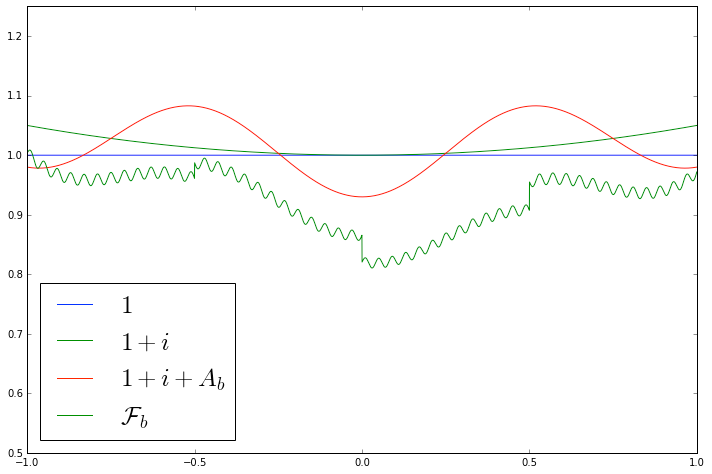 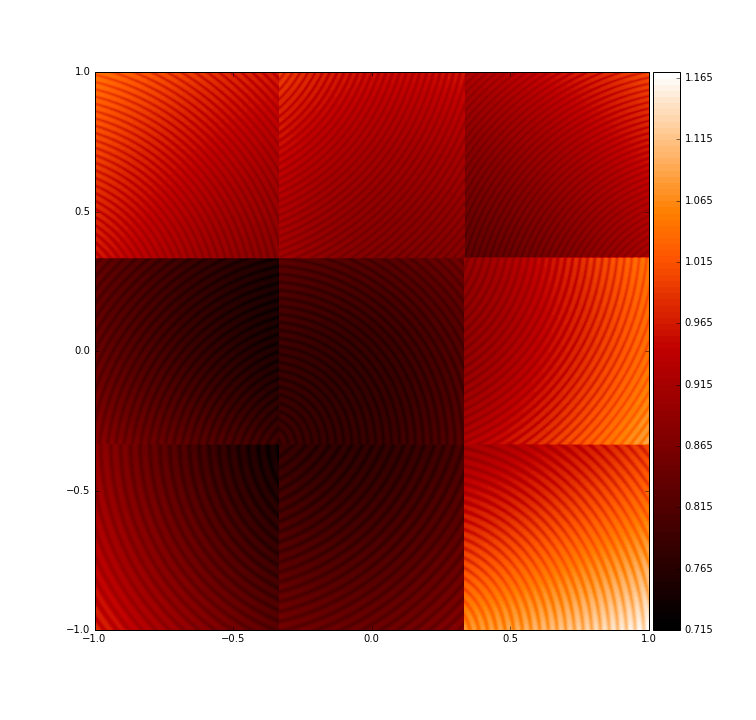 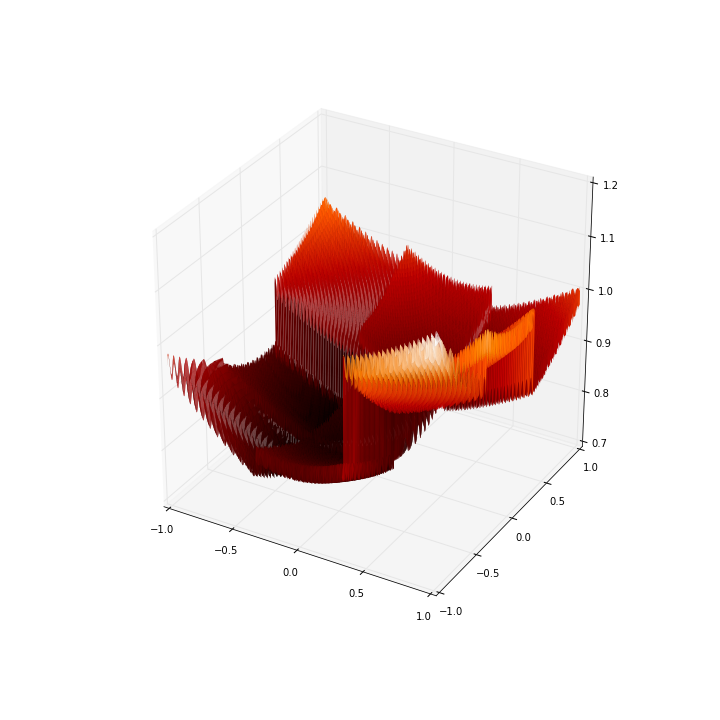 Figure credit: R. Lupton
1D
2D
Merlin Fisher-Levine   -   PACCD   -   BNL   -   Dec. 1st 2016
Reconstruction from CBP data (1)
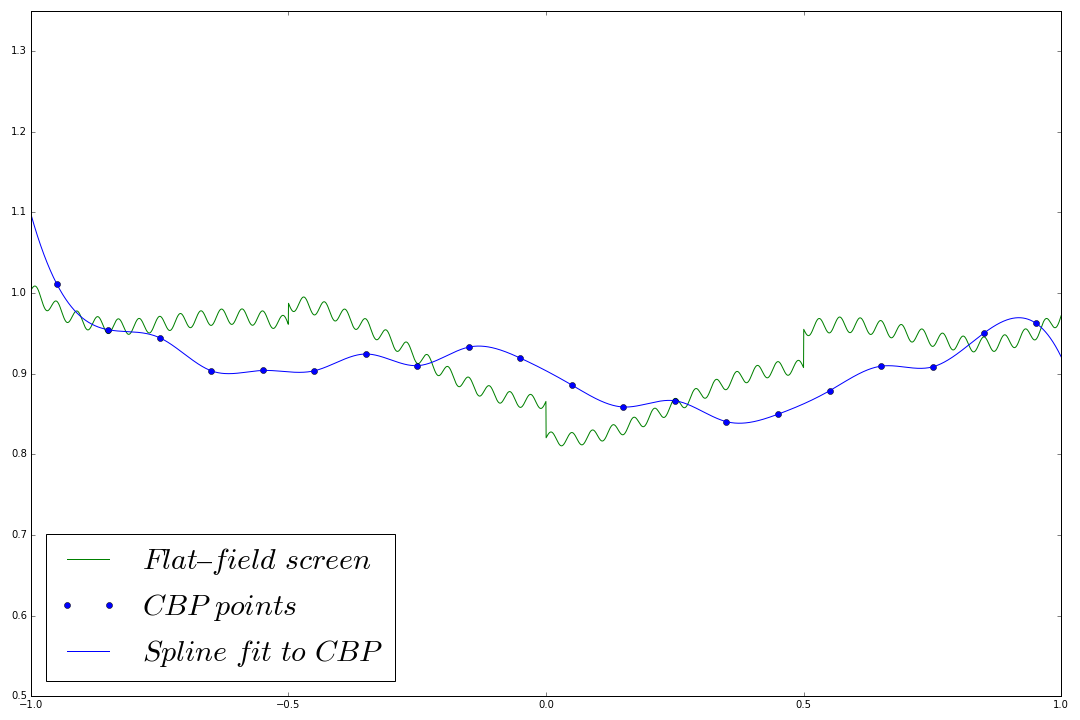 1) Measure flat-field (green)
2) Take CBP samples (blue)
NB these see Ssys
but not additive parts i + A
3) Spline interpolate
Figure credit: R. Lupton
Reconstruction from CBP data (1)
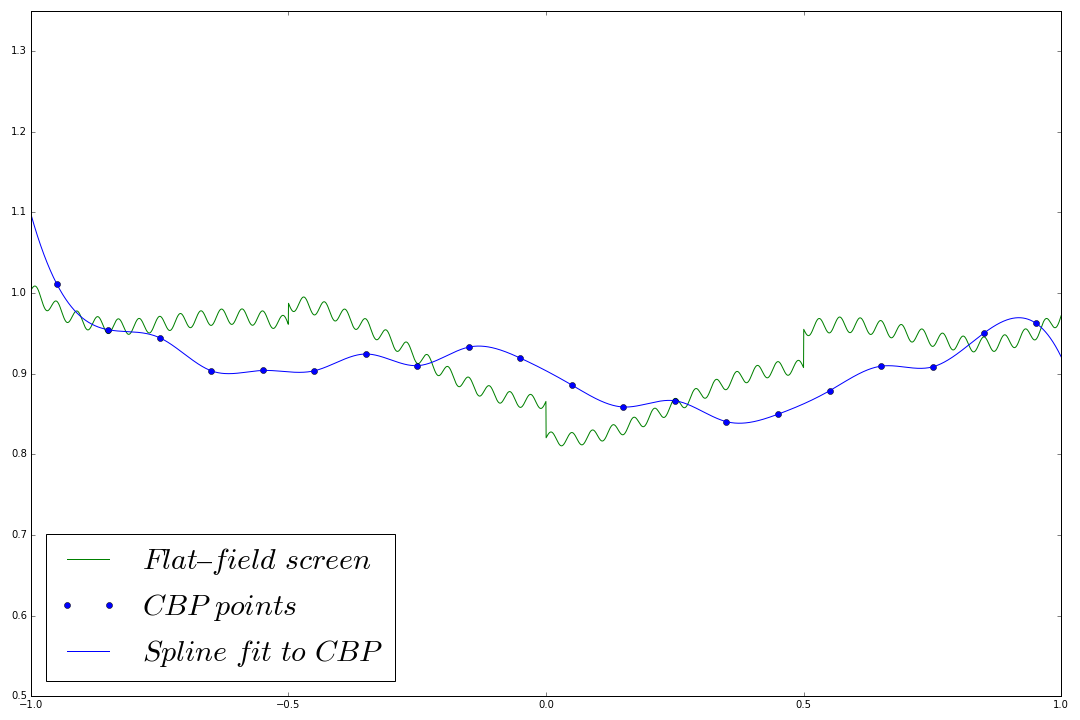 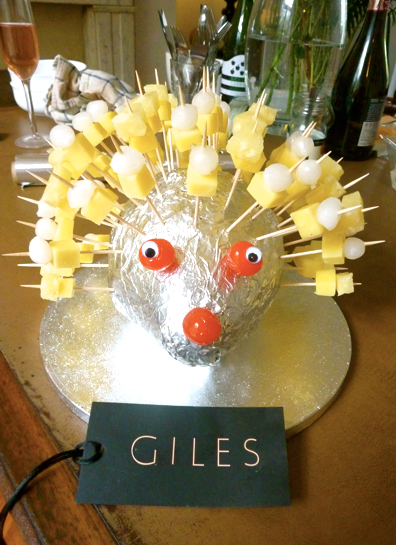 1) Measure flat-field (green)
2) Take CBP samples (blue)
NB these see Ssys
but not additive parts i + A
3) Spline interpolate
Figure credit: R. Lupton
Reconstruction from CBP data (2)
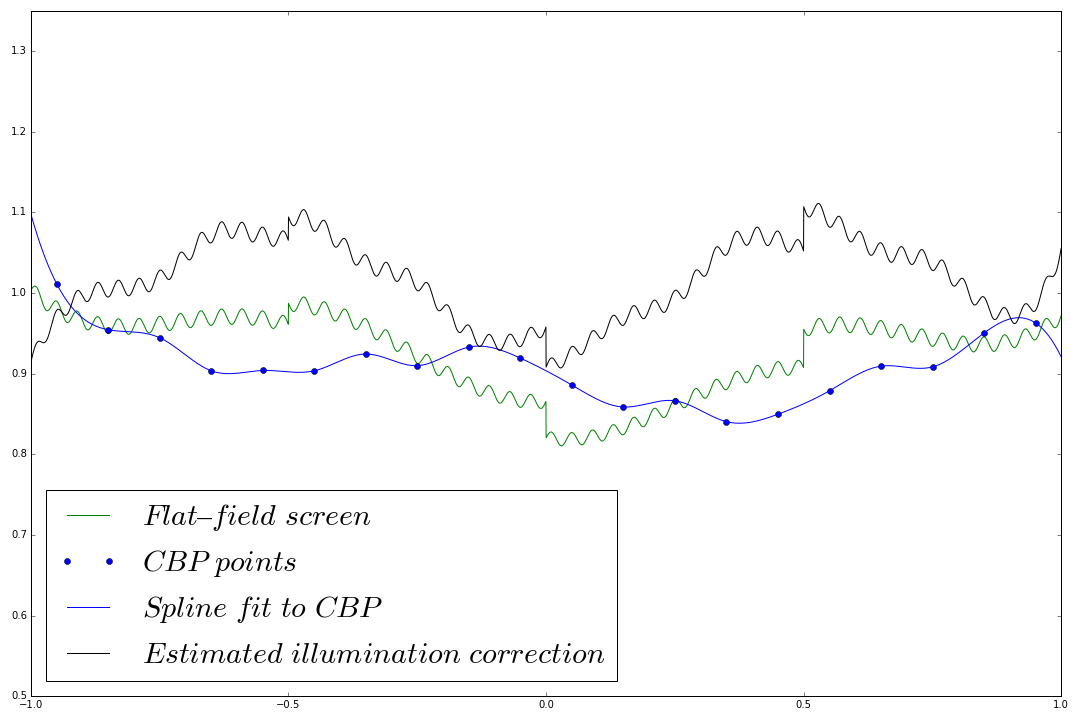 4) Divide flat-field by
    the spline
→ this gives an
    estimate of the
    illumination
Figure credit: R. Lupton
Reconstruction from CBP data (3)
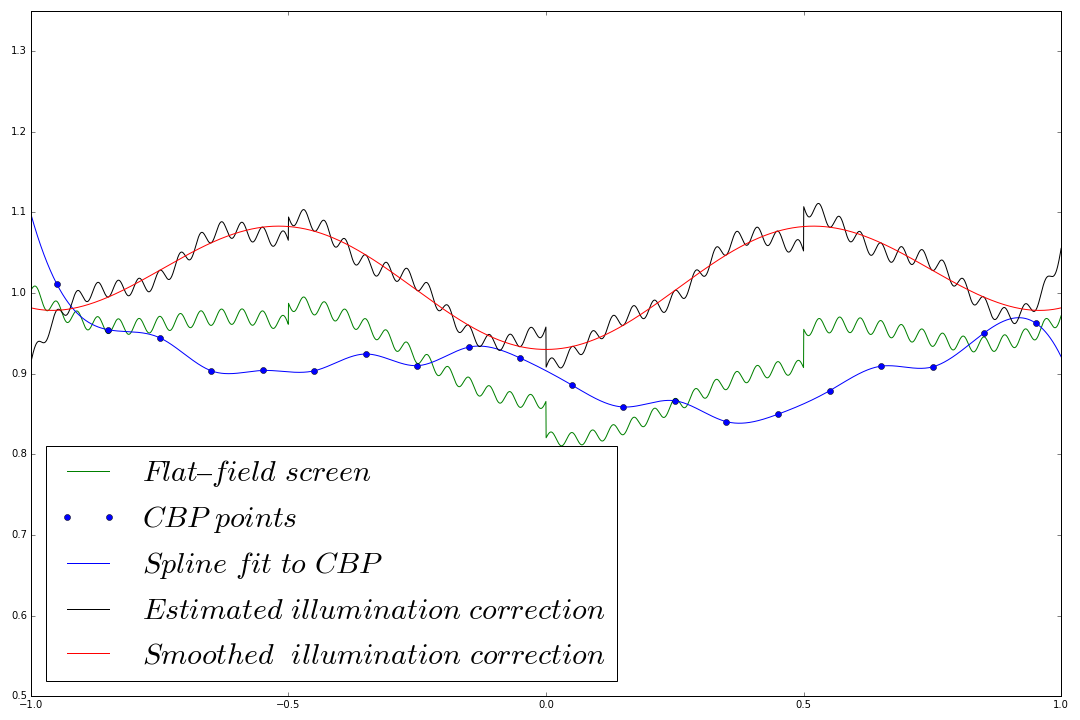 5) Smooth this with a
    spline
Figure credit: R. Lupton
Reconstruction from CBP data (4)
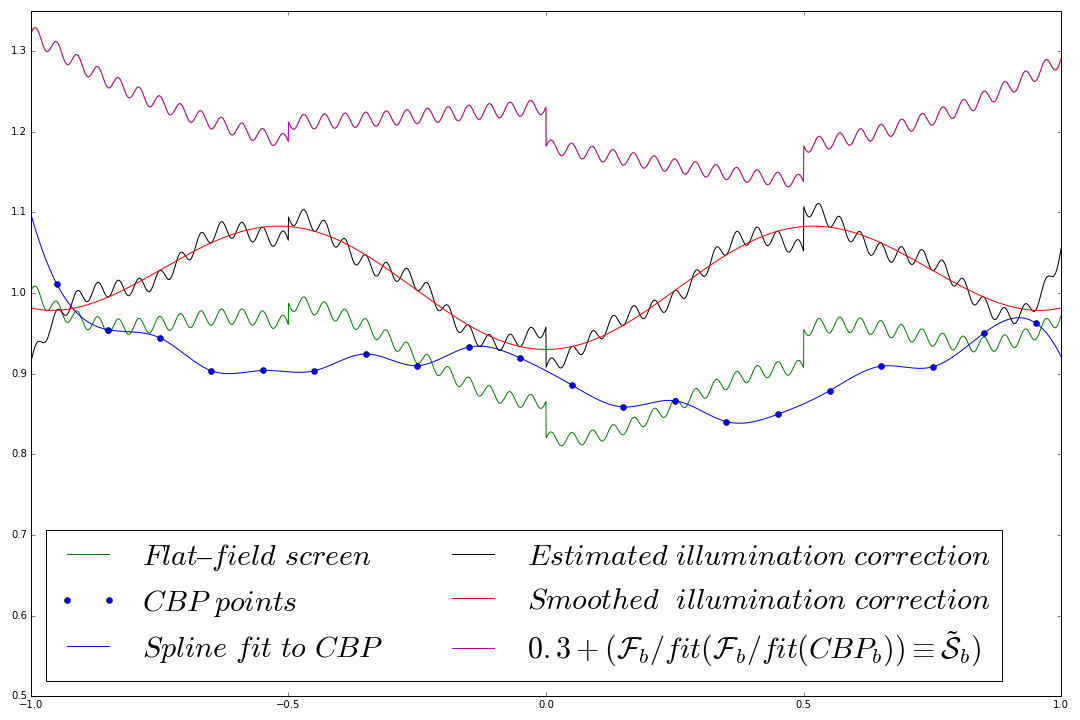 6) Divide the flat-field by the 
smoothed illumination correction
Figure credit: R. Lupton
Residuals
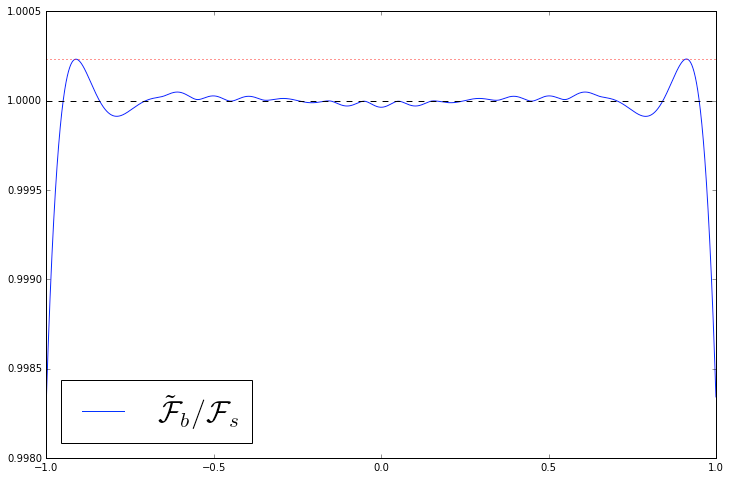 Max = 1.00023
Figure credit: R. Lupton
Merlin Fisher-Levine   -   PACCD   -   BNL   -   Dec. 1st 2016
Reconstruction from CBP data (1)
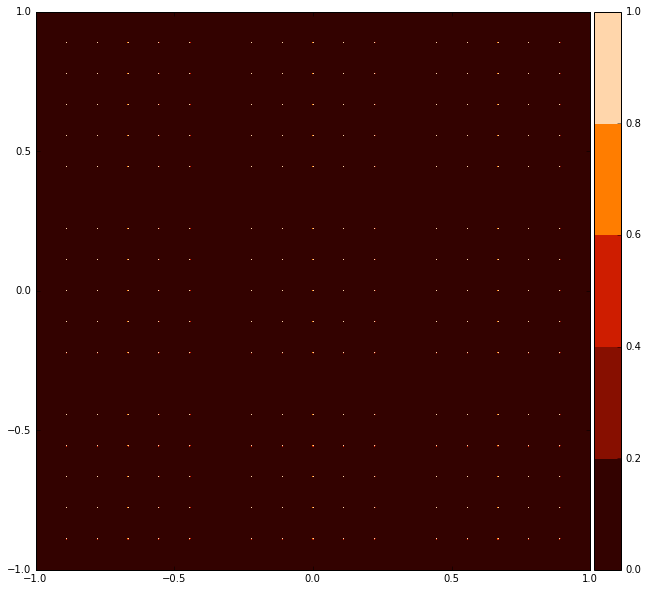 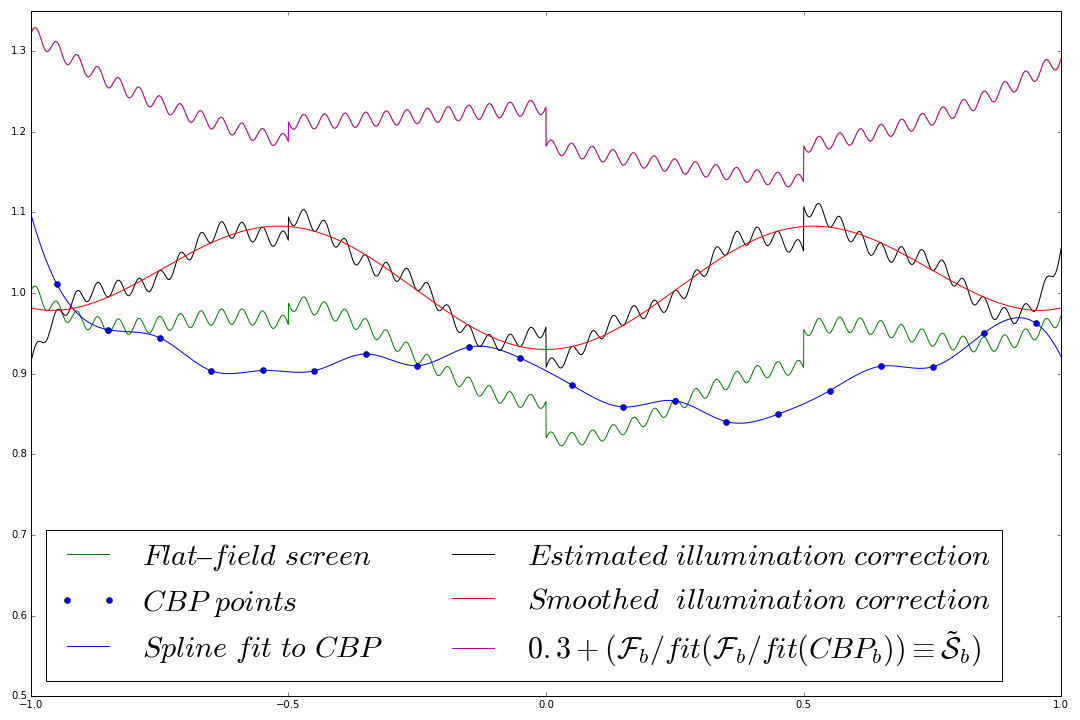 Figure credit: R. Lupton
Place sample points in 2D
1D
2D
Merlin Fisher-Levine   -   PACCD   -   BNL   -   Dec. 1st 2016
Reconstruction from CBP data (1)
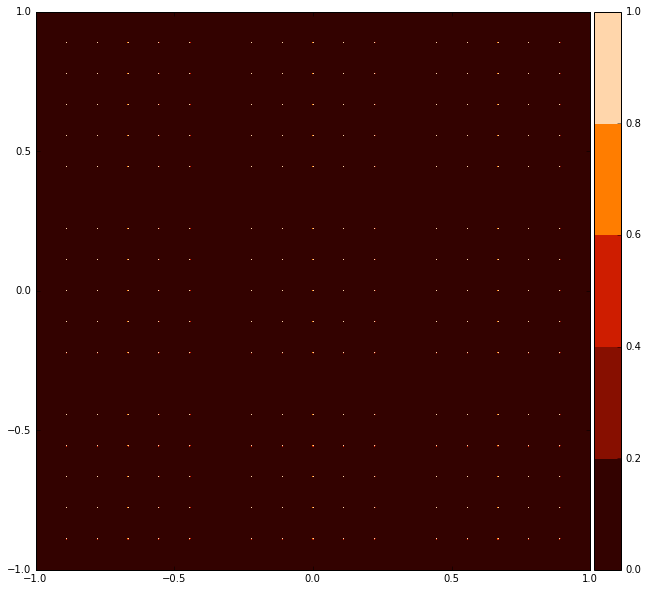 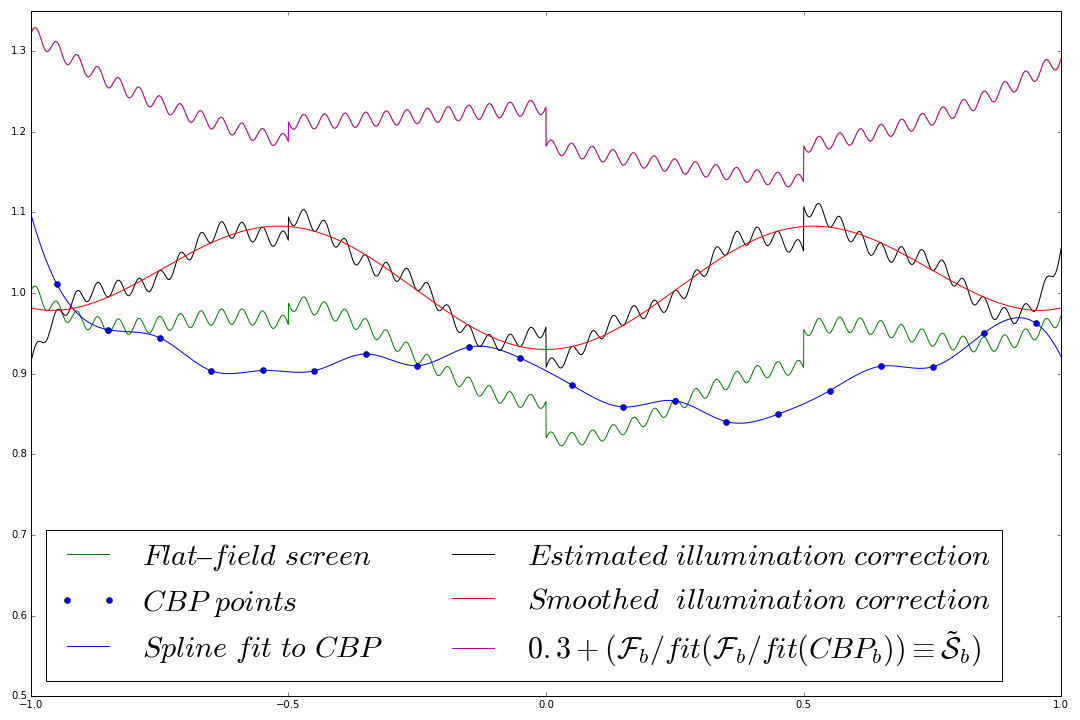 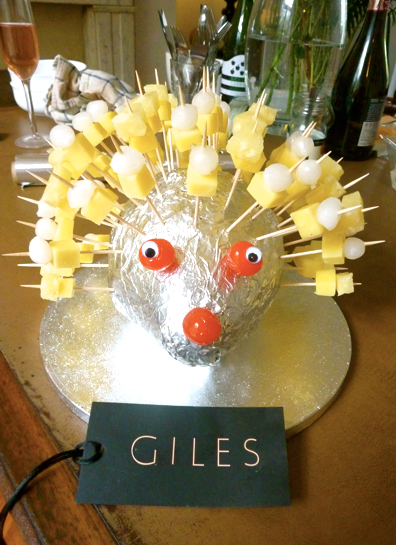 Figure credit: R. Lupton
Place sample points in 2D
1D
2D
Merlin Fisher-Levine   -   PACCD   -   BNL   -   Dec. 1st 2016
Reconstruction from CBP data (2)
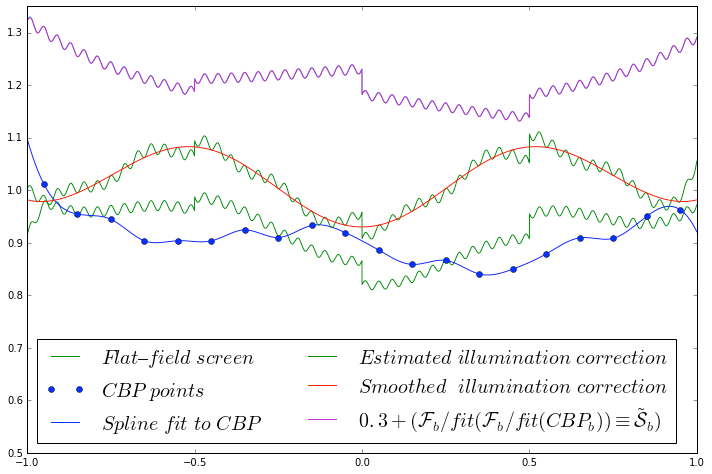 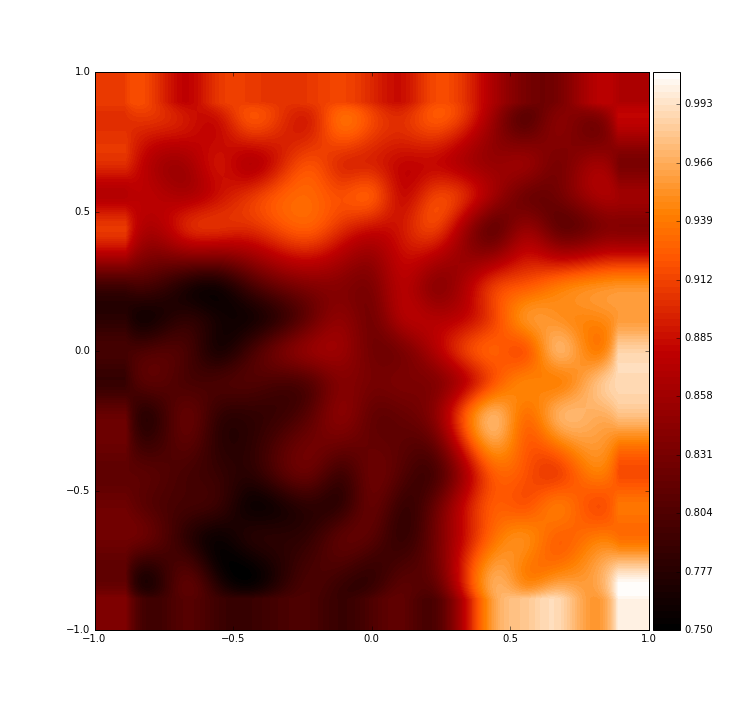 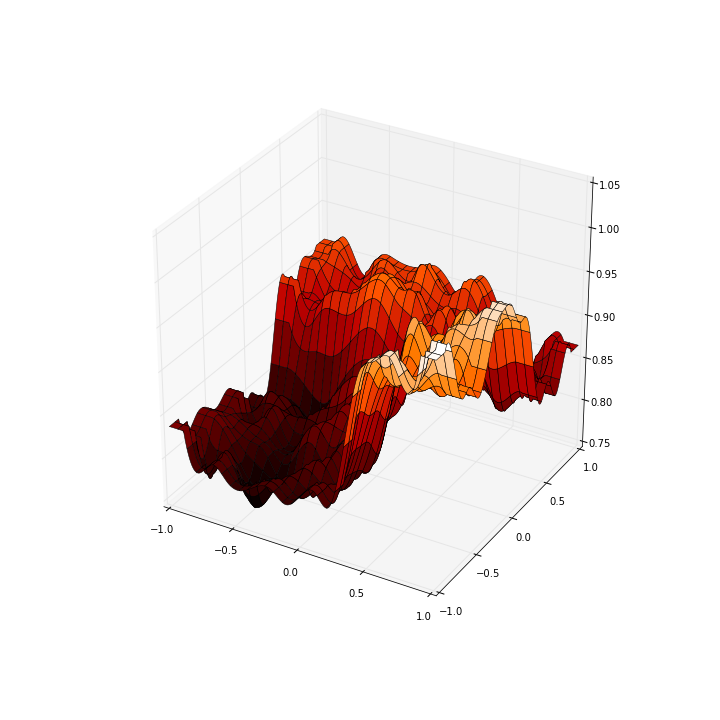 Figure credit: R. Lupton
Take data at
sample points & interpolate
1D
2D
Merlin Fisher-Levine   -   PACCD   -   BNL   -   Dec. 1st 2016
Reconstruction from CBP data (3)
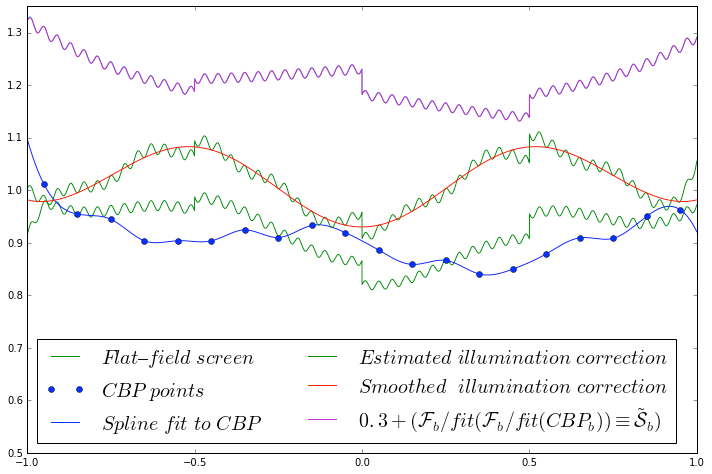 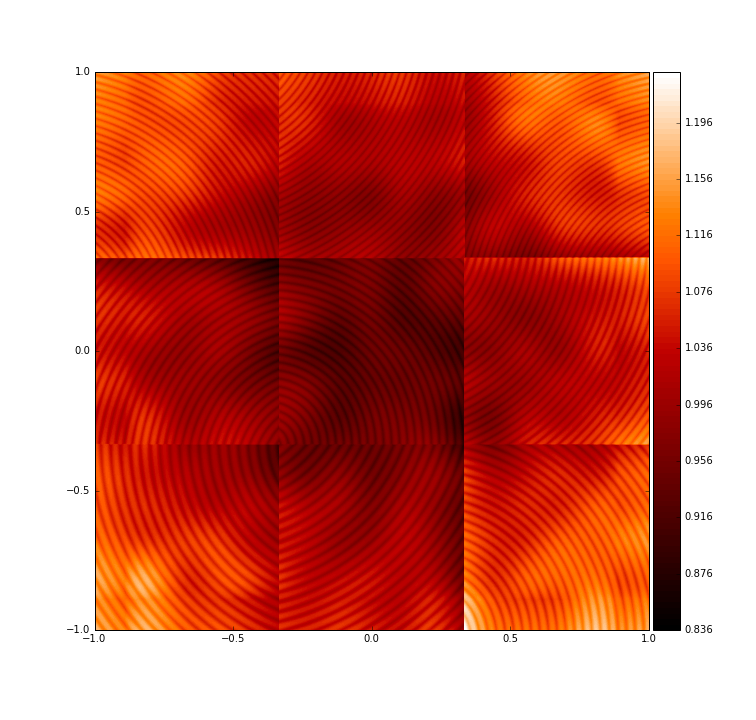 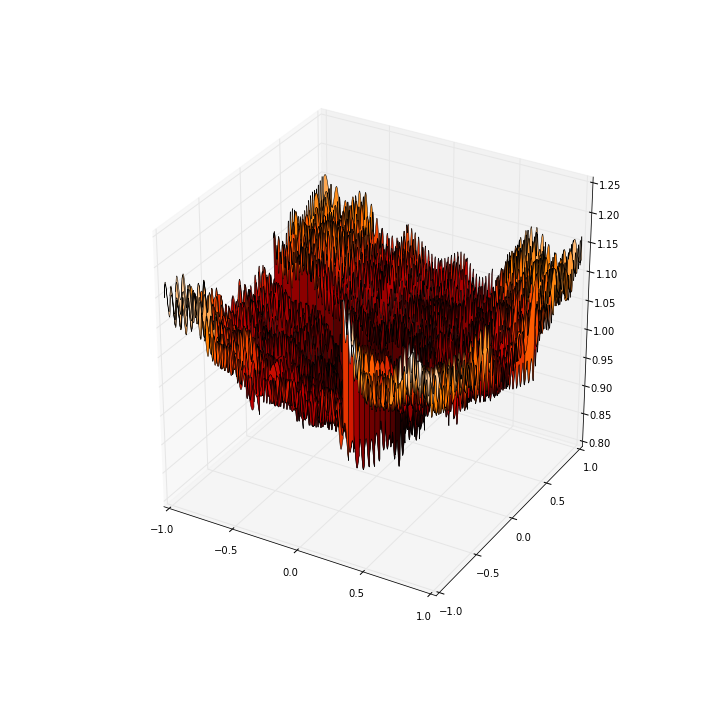 Figure credit: R. Lupton
Divide flat-field by
the spline surface
and smooth
1D
2D
Merlin Fisher-Levine   -   PACCD   -   BNL   -   Dec. 1st 2016
Reconstruction from CBP data (4)
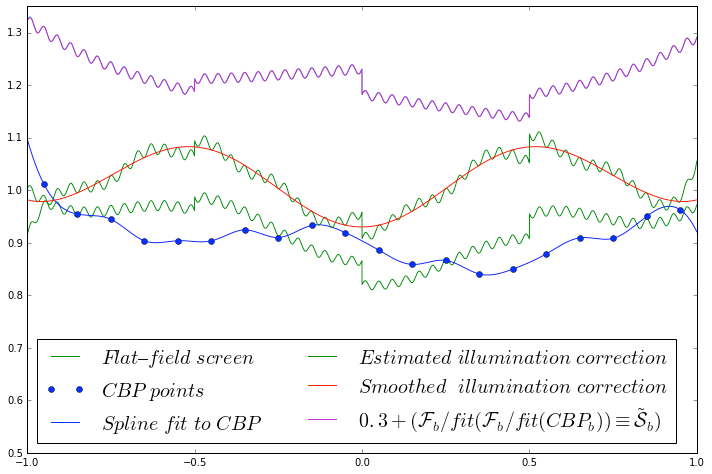 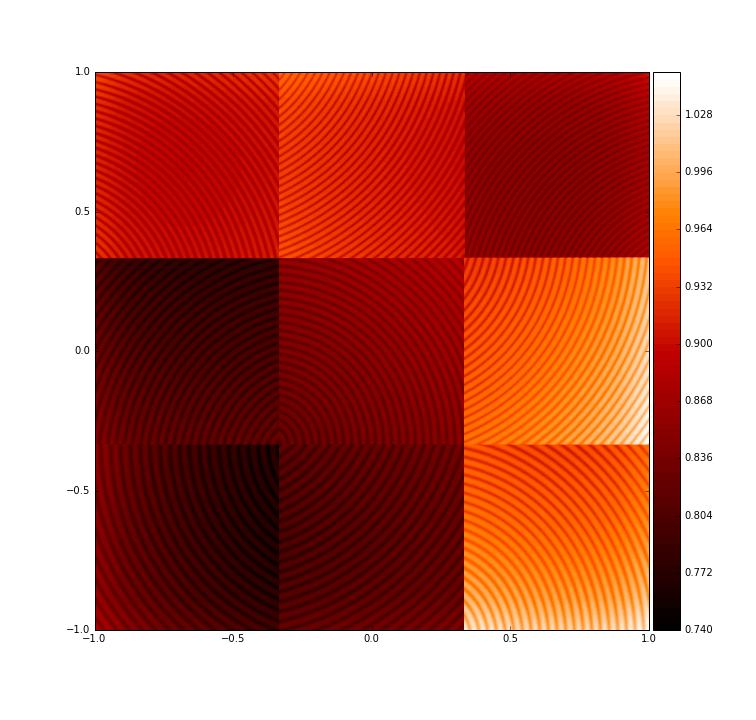 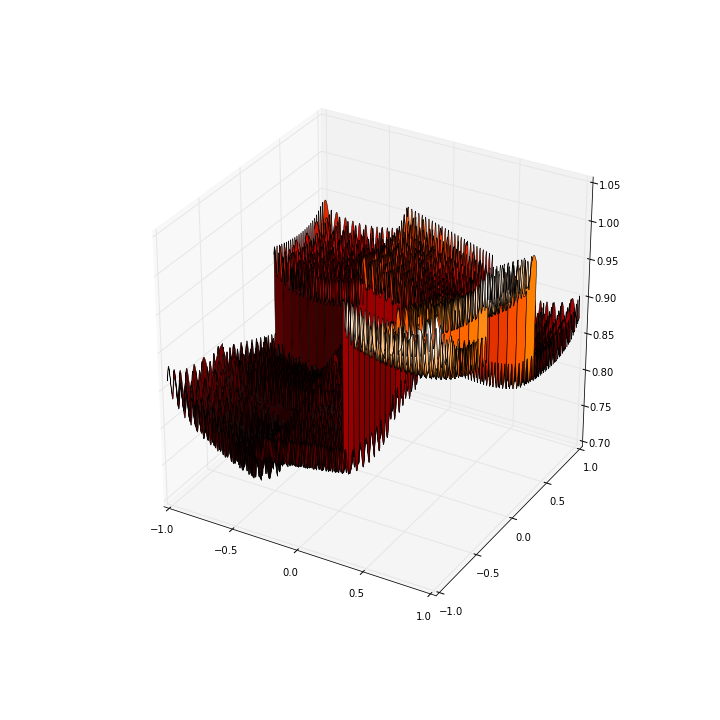 Figure credit: R. Lupton
Apply derived
illumination correction
1D
2D
Merlin Fisher-Levine   -   PACCD   -   BNL   -   Dec. 1st 2016
Reconstruction from CBP data (5)
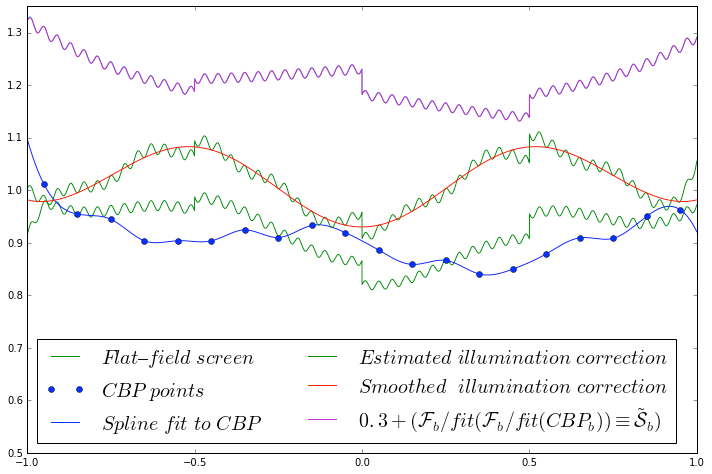 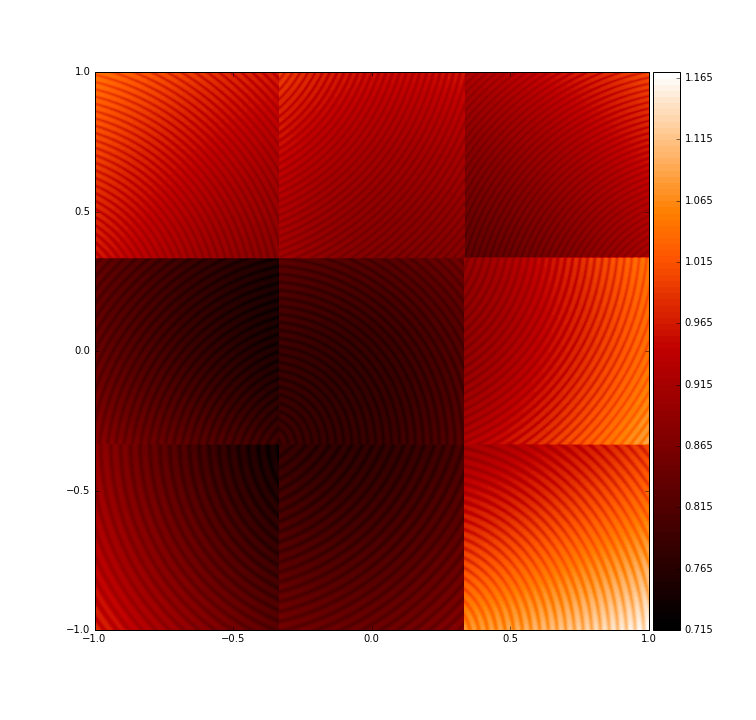 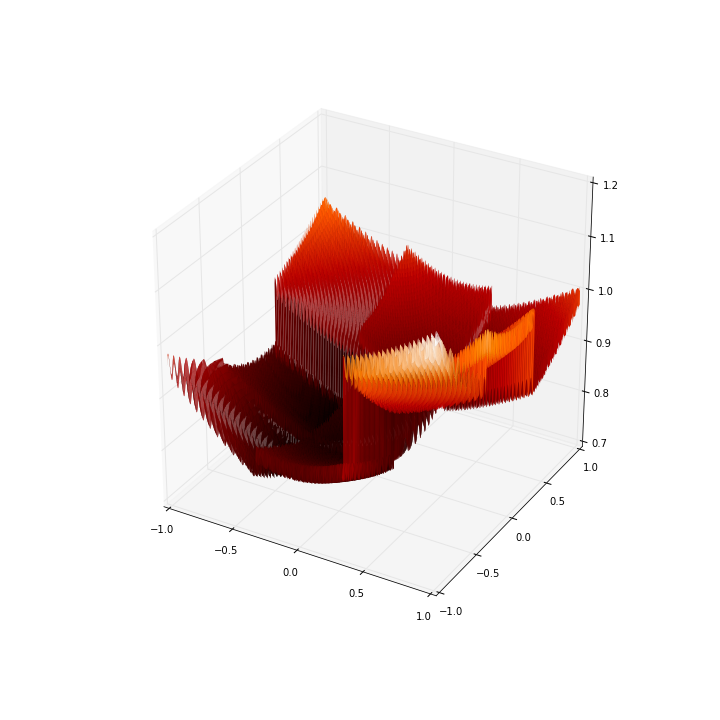 Figure credit: R. Lupton
Arrive at 
system response,
plot residuals…
1D
2D
Merlin Fisher-Levine   -   PACCD   -   BNL   -   Dec. 1st 2016
Residuals
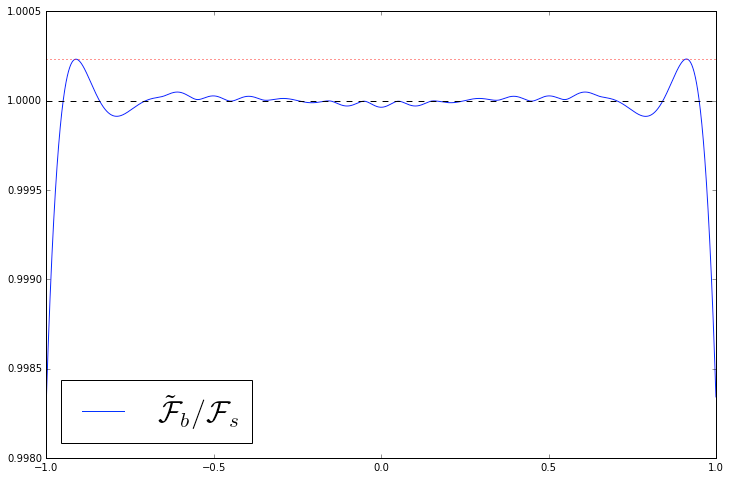 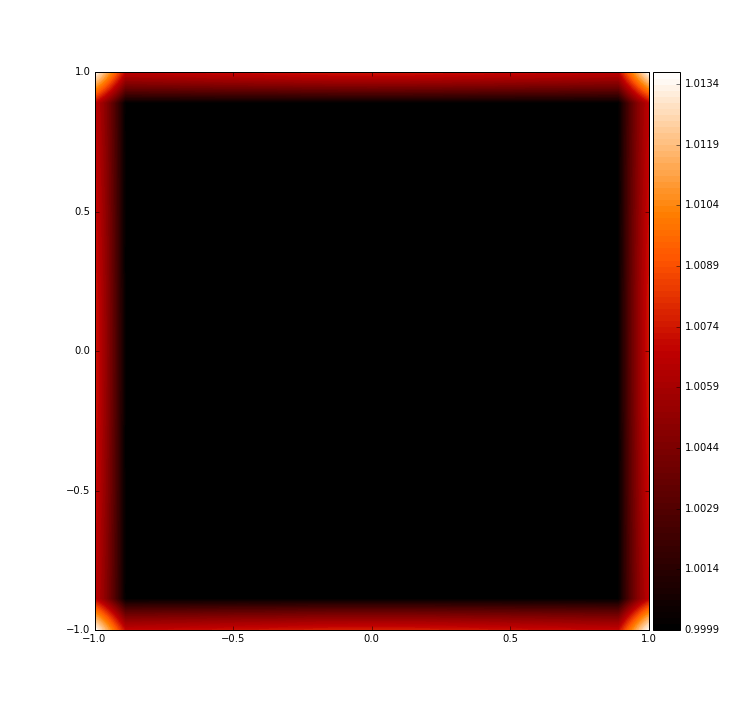 Max = 1.00023
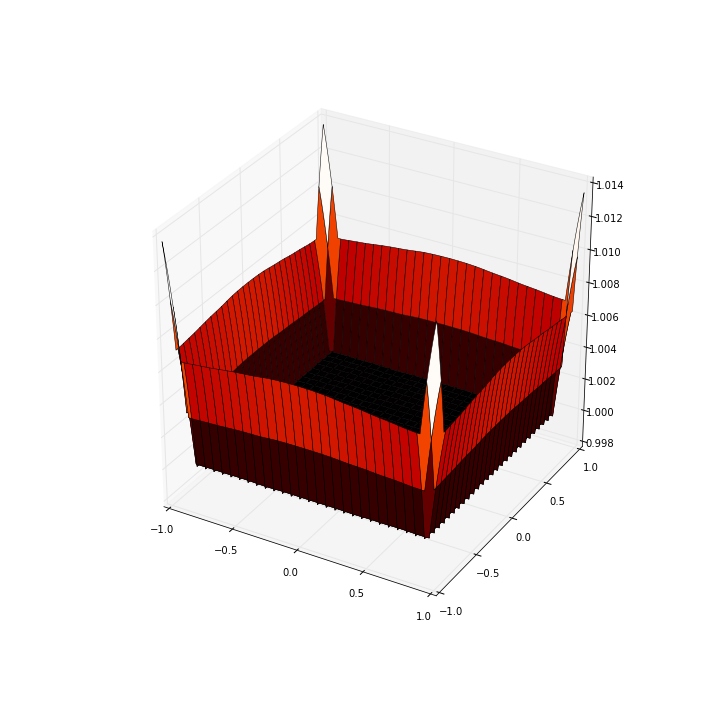 Figure credit: R. Lupton
Max = 1.0137
1D
2D
Merlin Fisher-Levine   -   PACCD   -   BNL   -   Dec. 1st 2016
Residuals
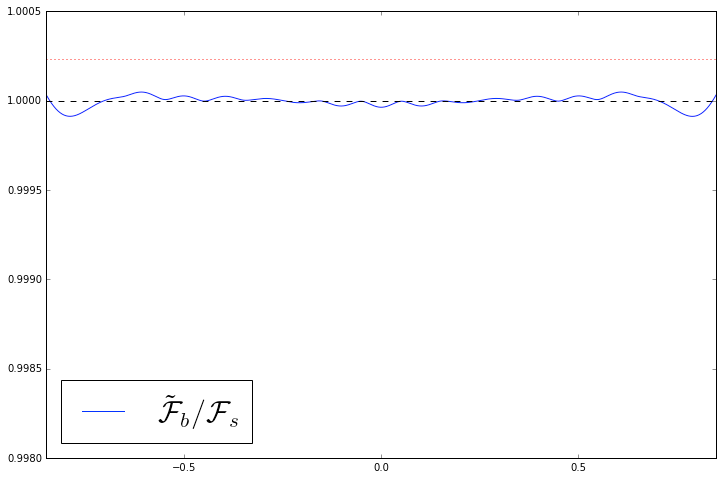 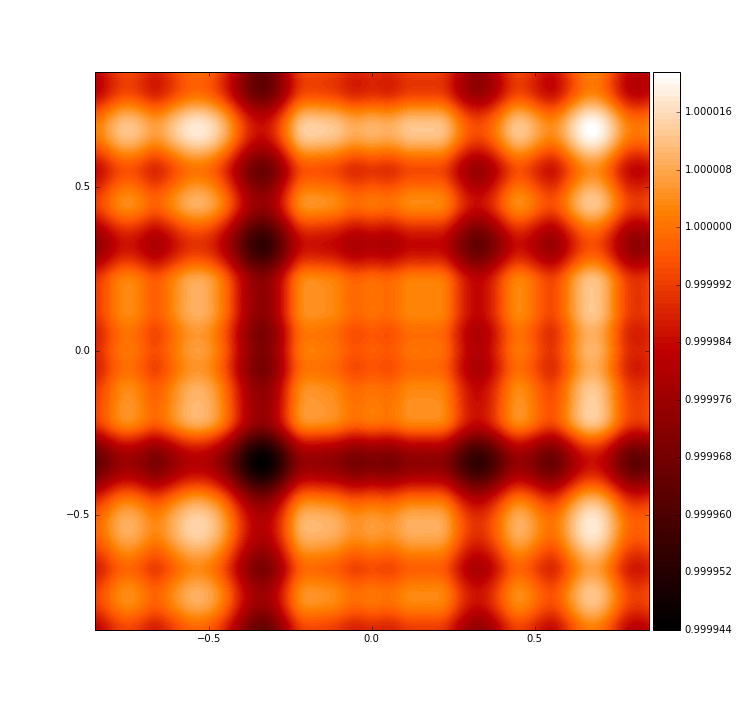 Max = 1.000048
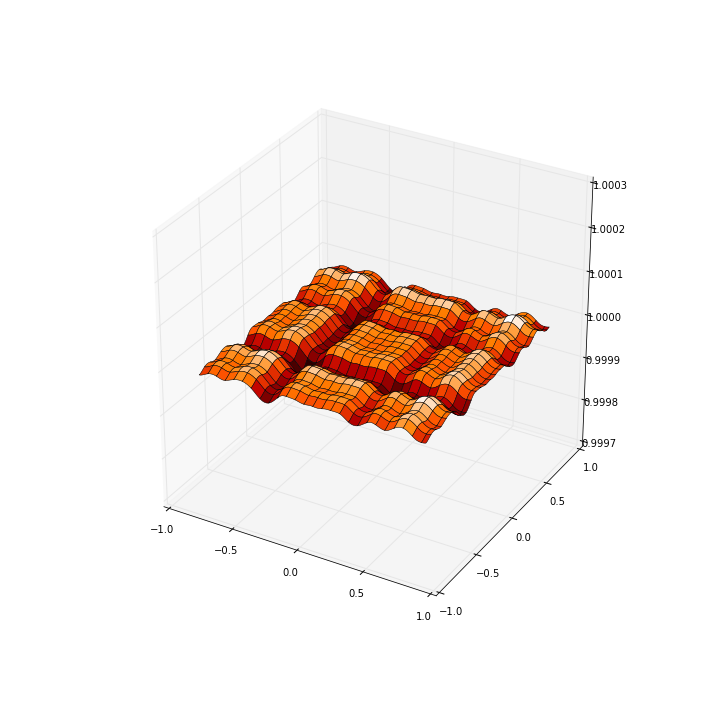 Figure credit: R. Lupton
Max = 1.000021
1D
2D
Merlin Fisher-Levine   -   PACCD   -   BNL   -   Dec. 1st 2016
It’s real!
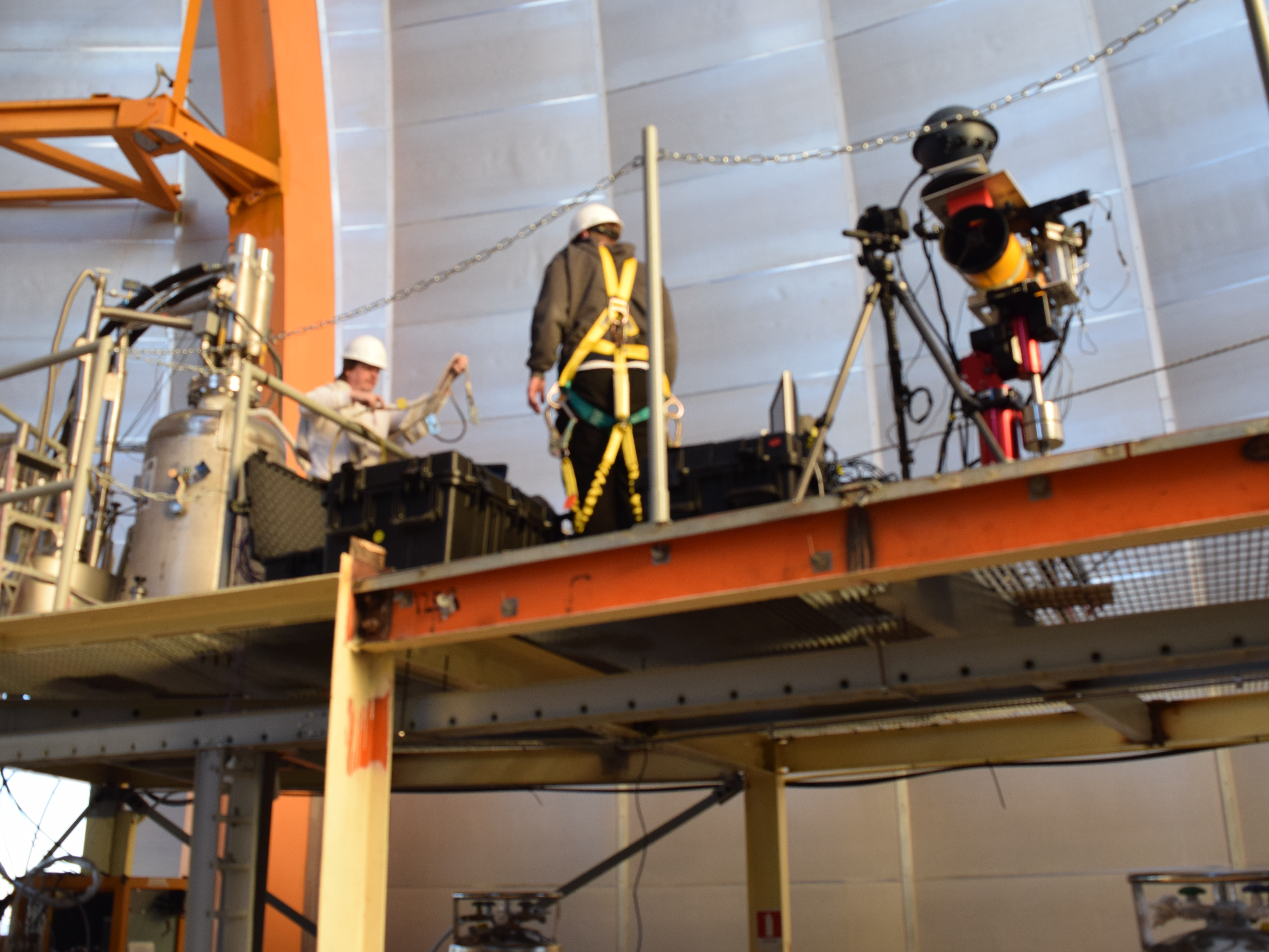 Photo credit: M. Coughlin
Merlin Fisher-Levine   -   PACCD   -   BNL   -   Dec. 1st 2016
It works! (At CTIO/DECam)
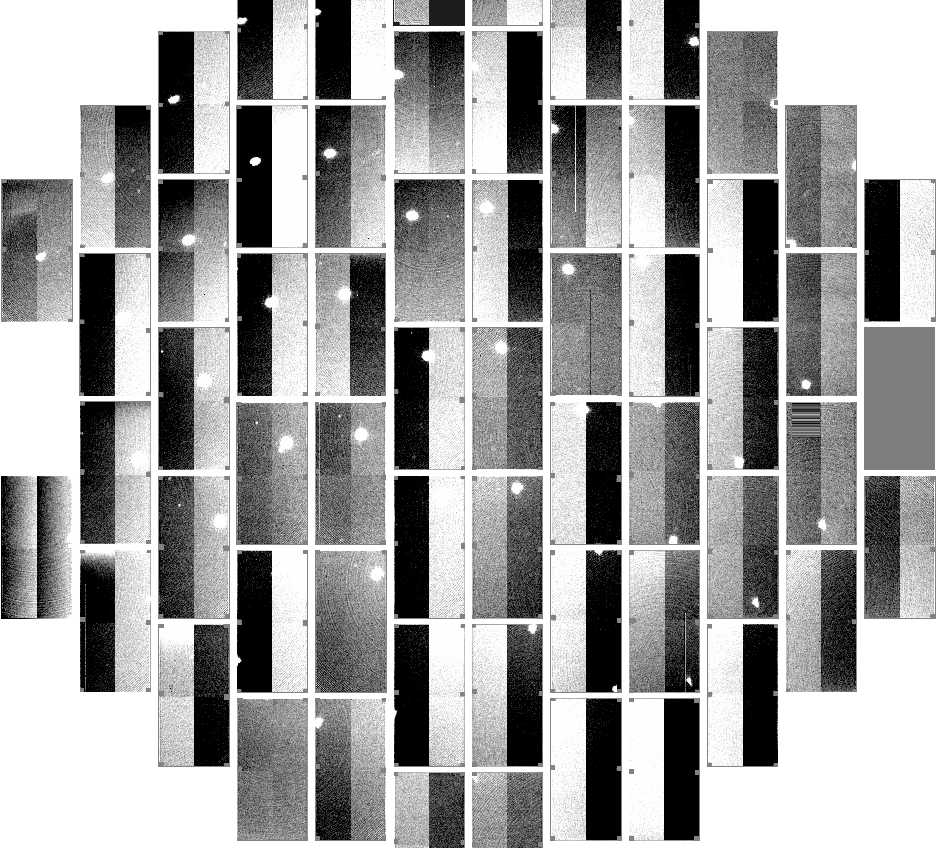 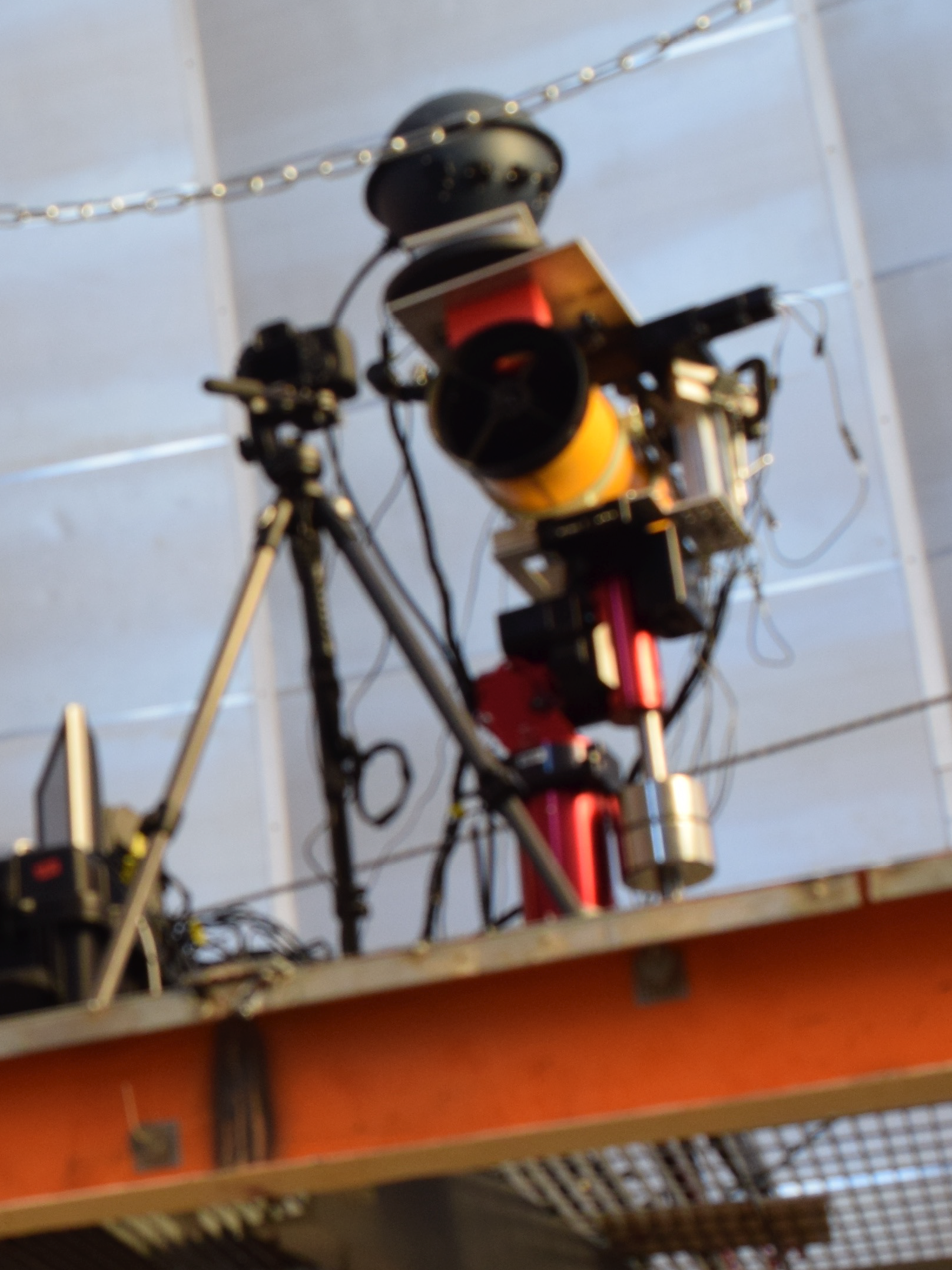 DECam spot images
1st prototype
Focus was poor due
    to rough transit
For a first try it worked wonderfully!
Merlin Fisher-Levine   -   PACCD   -   BNL   -   Dec. 1st 2016
It works! (At Pan-STARRS)
made with
CBP v2 !!
made with
CBP v2 !!
made with
CBP v2 !!
Filter transmission measurement at Pan-STARRS
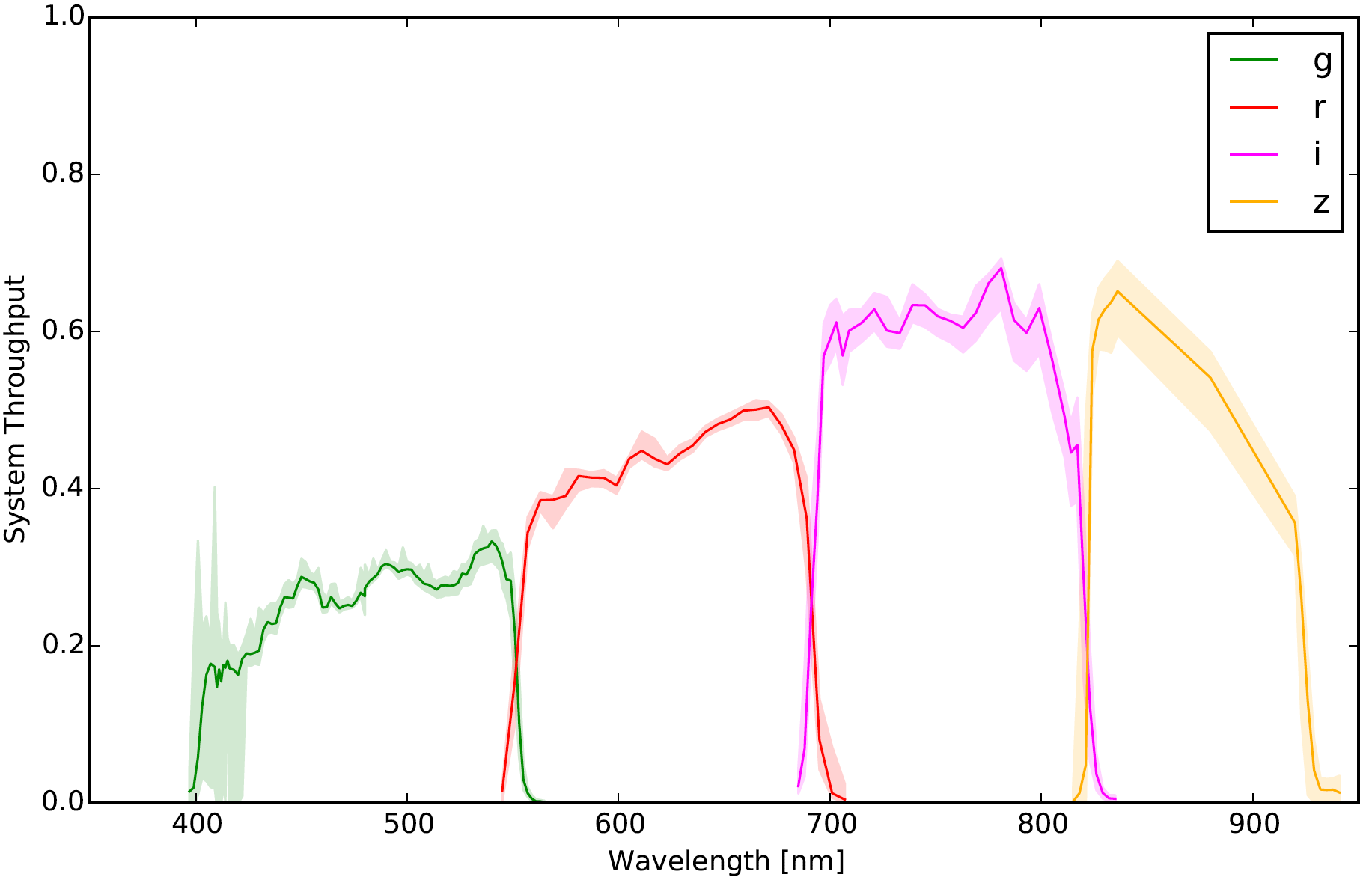 CBP v2:
New and improved!
Now with
smaller spots!
Figure credit: M. Coughlin, N. Mondrik, J. Tonry, C. Stubbs
Merlin Fisher-Levine   -   PACCD   -   BNL   -   Dec. 1st 2016
Conclusion
The CBP allows us to:
Calculate the system response function, Ssys, and correct for the ghosting and non-uniform illumination in dome-flats
Do this as a function of wavelength by using monochromatic light for both dome-flats and CBP illumination
Thereby accurately flat-field our images to unprecedented precision, and do so correctly for any given SED
Sample only a portion of the pupil at a time, allowing characterisation of the filter transmission as a function of position
As a bonus, we also get help with crosstalk measurements and monitoring the evolution of the filter bandpasses over time.
Backup slides
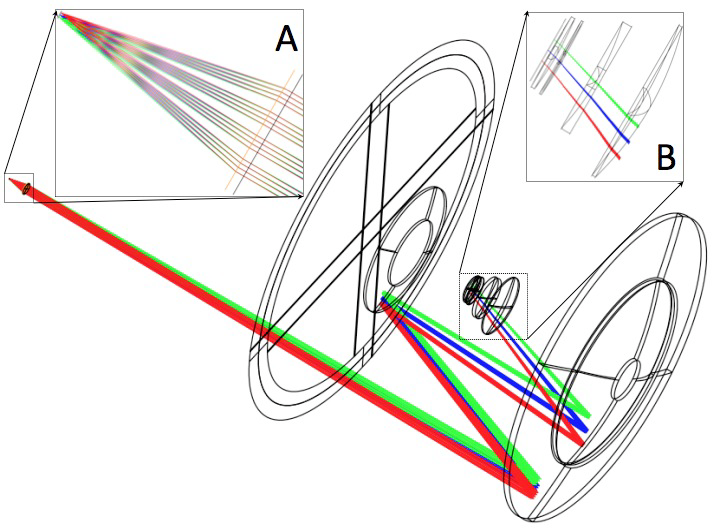 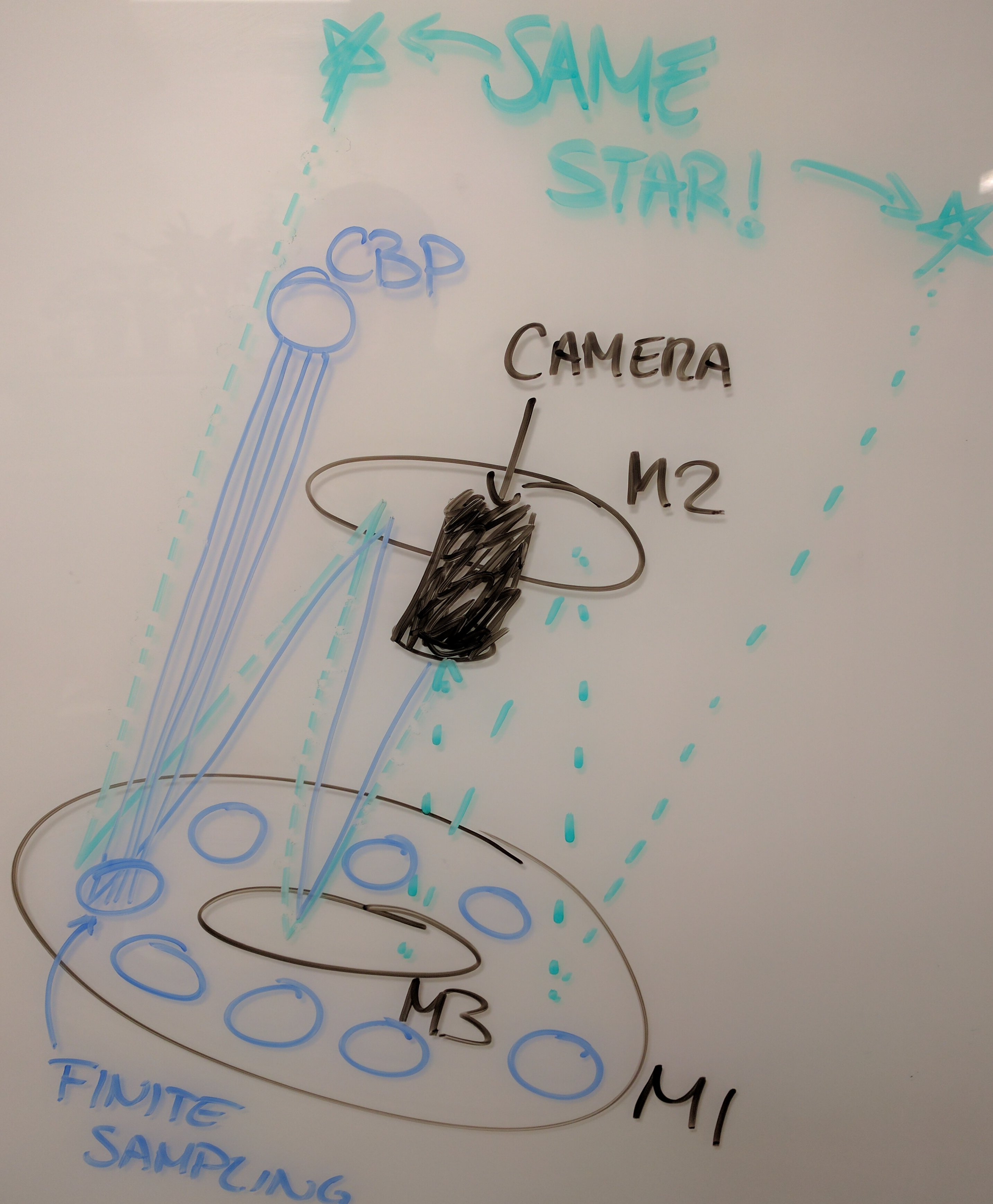 Residuals vs. CBP samples
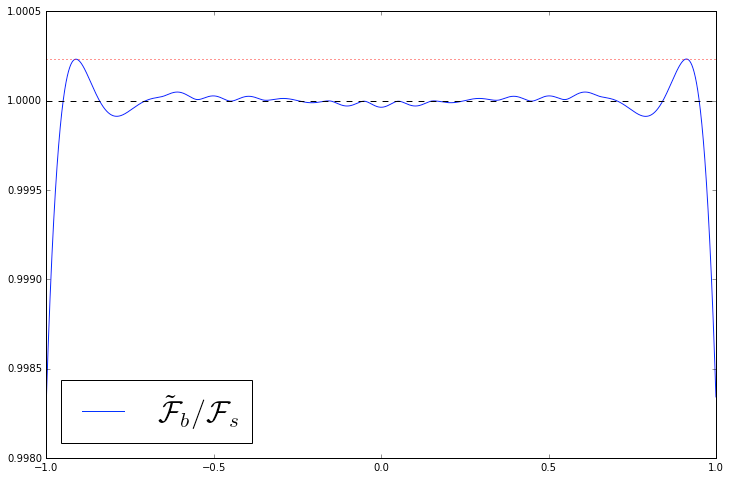 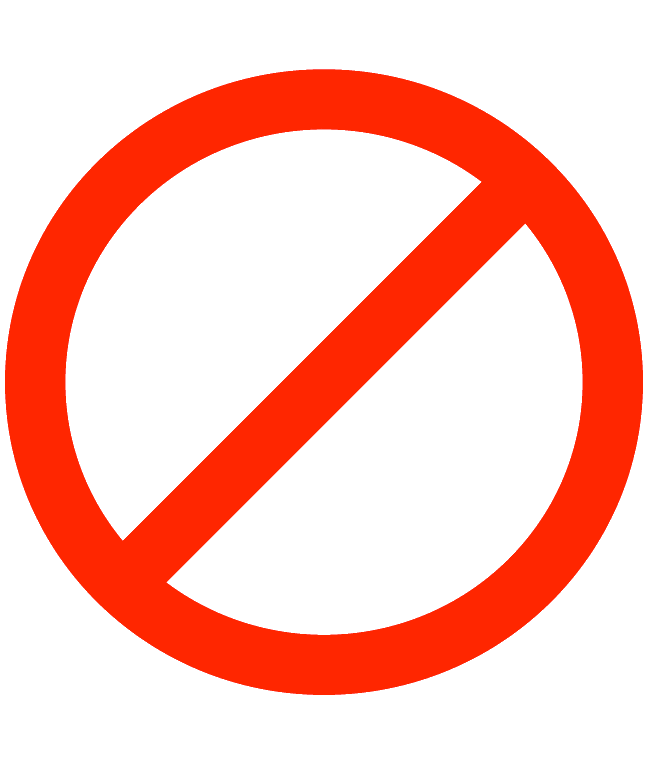 Please ignore me, I am the product
of numerical instability…
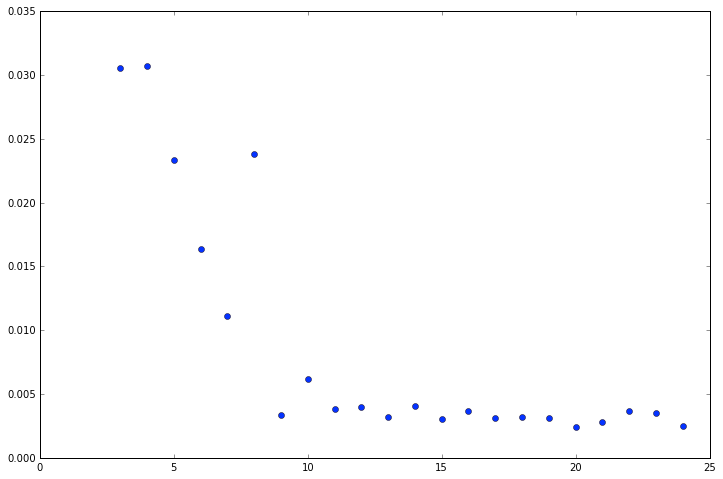 How does the error change
with number of number of CBP
samples taken per chip?
Merlin Fisher-Levine   -   PACCD   -   BNL   -   Dec. 1st 2016